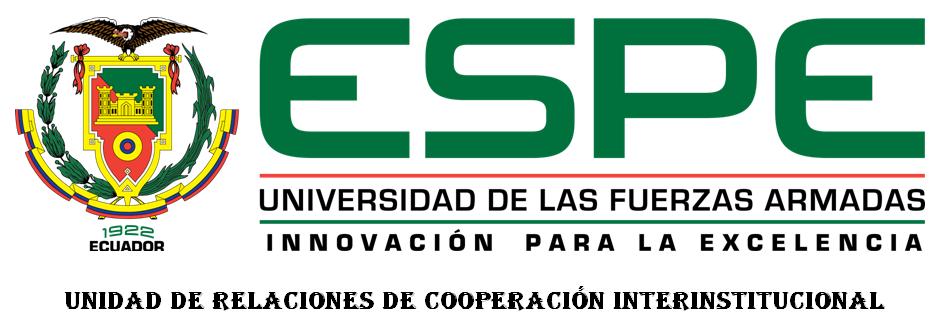 Departamento de Eléctrica,  Electrónica  y Telecomunicaciones
Carrera de Ingeniería en Electrónica, Automatización y Control
Desarrollo de aplicaciones interactivas mediante robótica persuasiva para adultos mayores utilizando el robot humanoide NAO
Presentado por:
Silva Freire, Karen Dayanna
Director:
	       Ing. Ibarra Jácome, Oswaldo Alexander. MGs
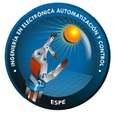 Sangolquí - 2020
1
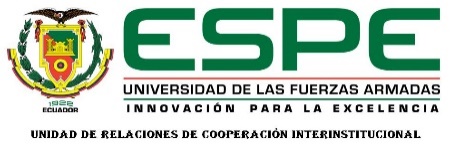 Contenido
III. Desarrollo de la HRI
I. Generalidades
Elementos de interacción con el robot
Estrategias de persuasión aplicadas
Ejercicios Físicos
Ejercicios Cognitivos
Antecedentes
Objetivos
II. Fundamentación teórica
IV. Pruebas y Resultados
Población adulta mayor y el envejecimiento
HRI
Robótica persuasiva
Estado del arte
Pruebas de ejercicios físico
Pruebas de ejercicio cognitivo
Resultados
V. Conclusiones y recomendaciones
2
Antecedentes
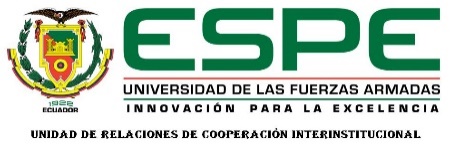 GENERALIDADES
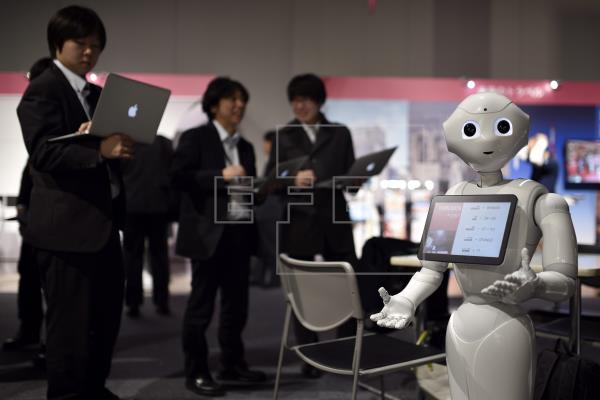 (EFE, 2016)
Objetivos
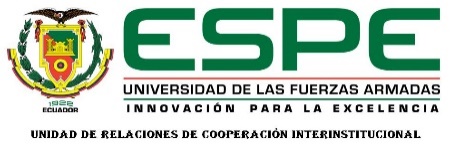 GENERALIDADES
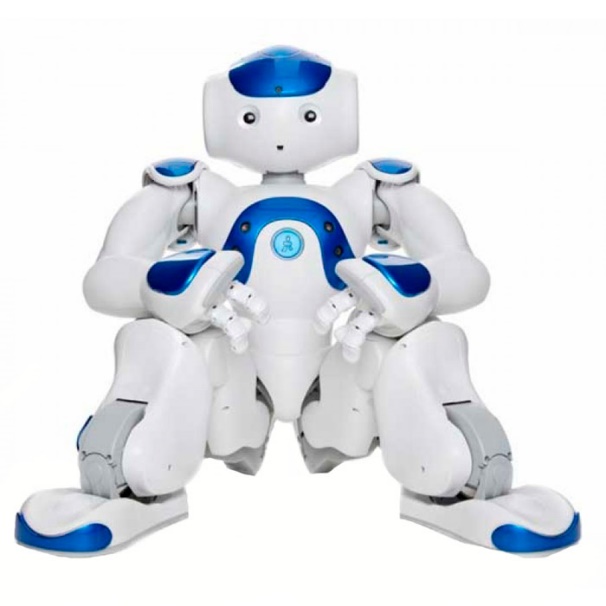 Objetivo general
Desarrollar un conjunto básico de funciones que faciliten la interacción humano-robot empleando estrategias de persuasión con el robot humanoide NAO para estimular actividad física y cognitiva en personas de la tercera edad.
(Aldebaran, 2017)
Población adulta mayor y el envejecimiento
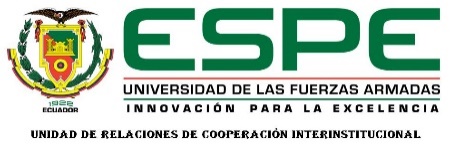 FUNDAMENTACIÓN TEÓRICA
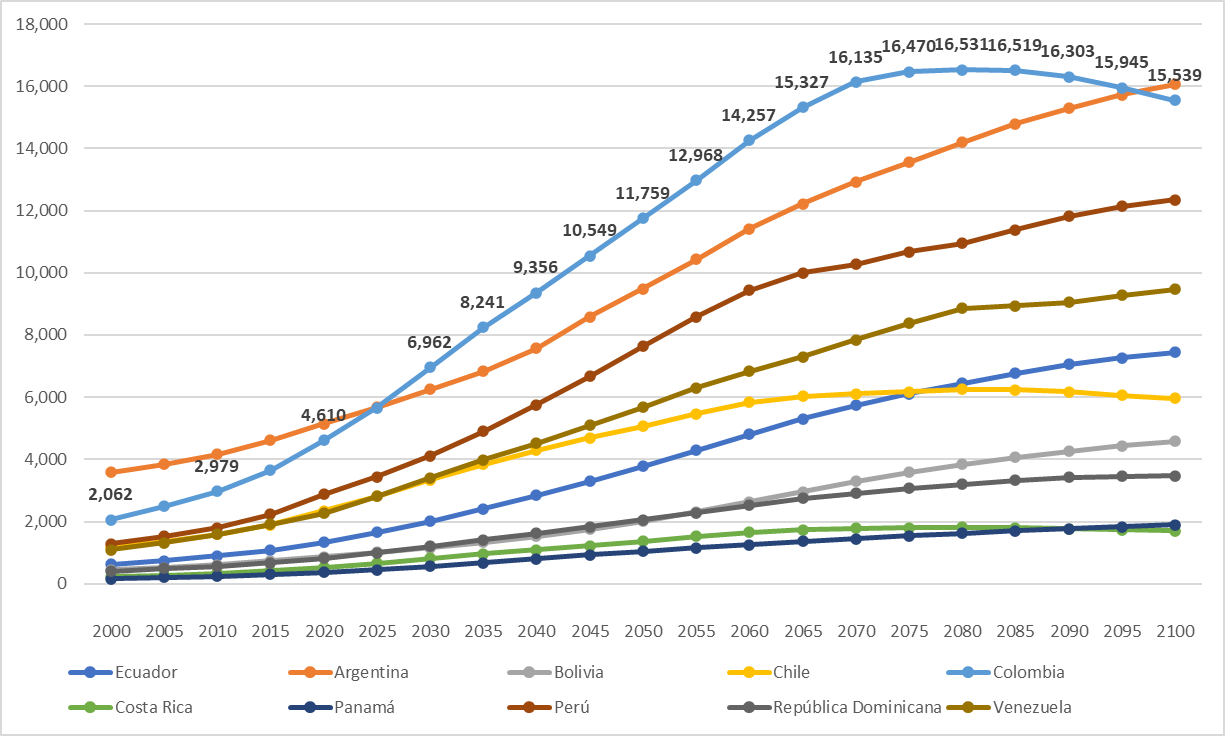 2020
17 511 00
1 310 297
(Ministerio de Inclusión Económica y Social, 2019)
Población adulta mayor y el envejecimiento
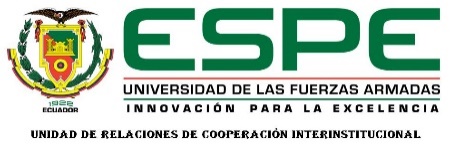 FUNDAMENTACIÓN TEÓRICA
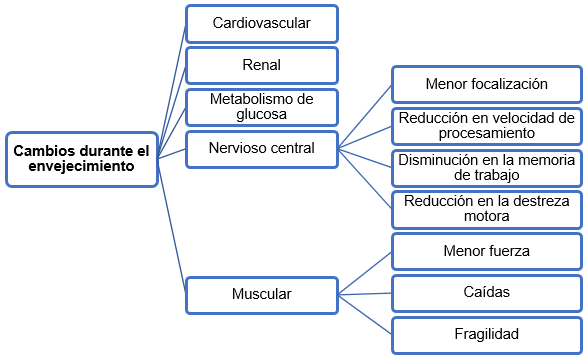 (Salech, Jara, & Michea, 2012)
HRI
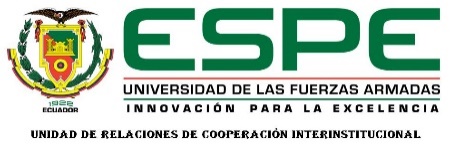 FUNDAMENTACIÓN TEÓRICA
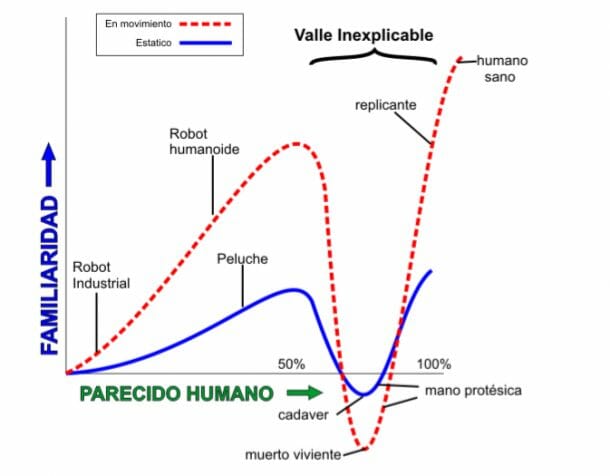 (Díaz Hernández, 2015)
Robótica persuasiva
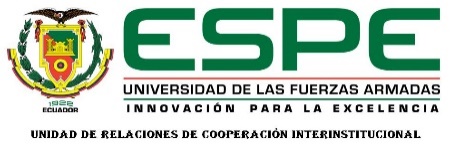 FUNDAMENTACIÓN TEÓRICA
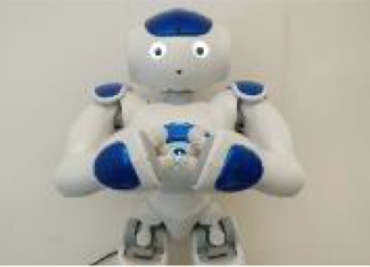 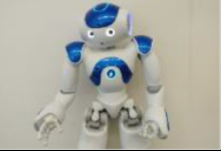 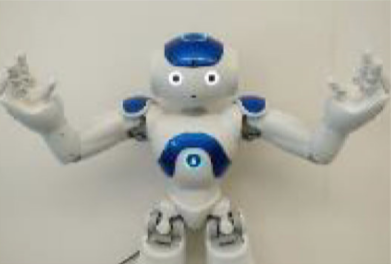 (Saunderson & Nejat, 2019)
Estado del Arte
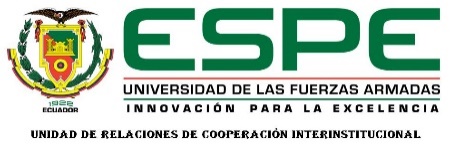 FUNDAMENTACIÓN TEÓRICA
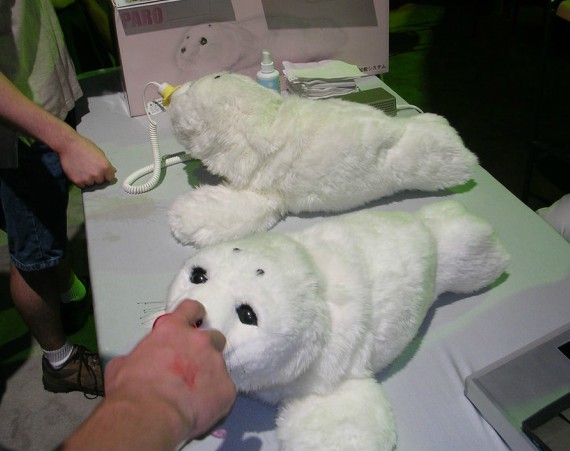 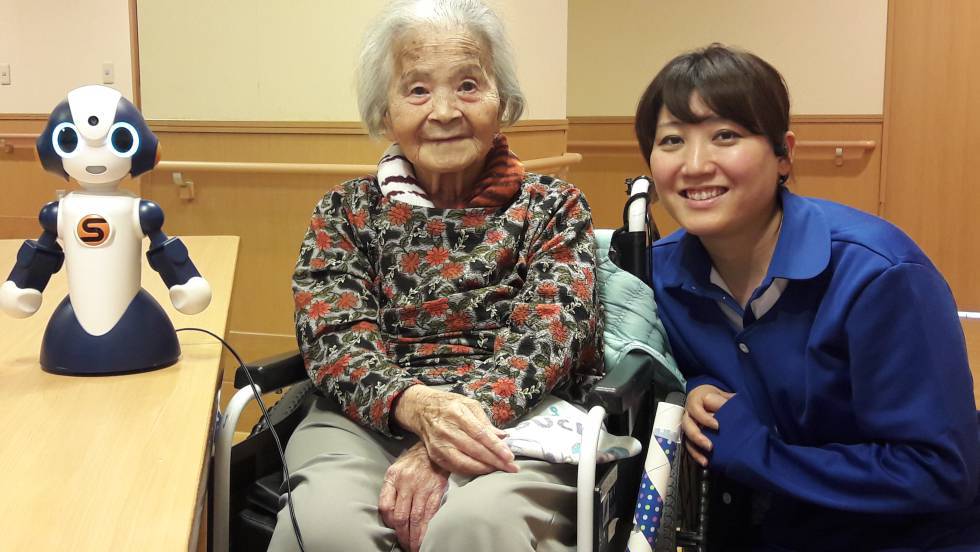 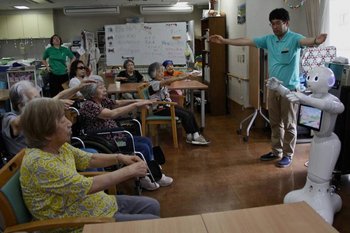 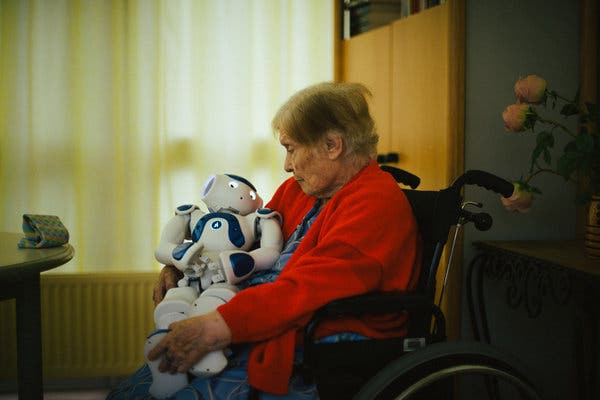 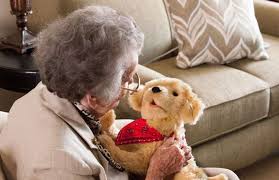 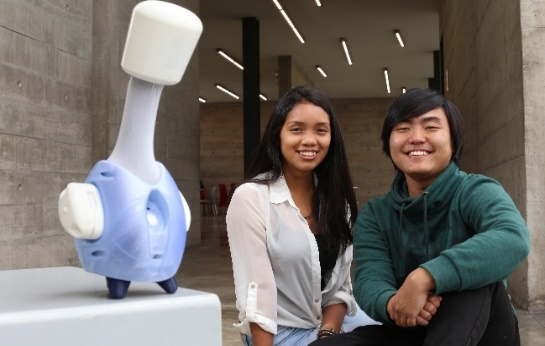 Elementos de Interacción con el robot
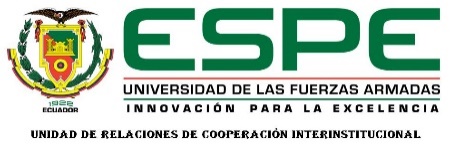 DESARROLLO DEL HRI
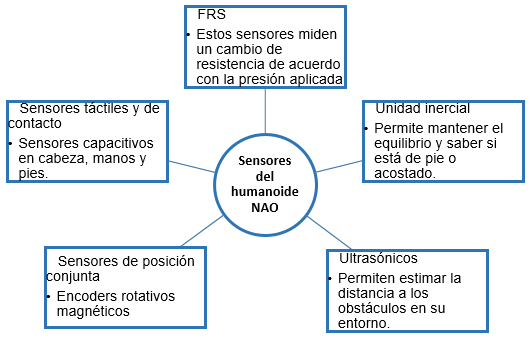 Estrategias de persuasión aplicadas
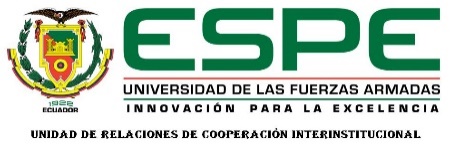 DESARROLLO DEL HRI
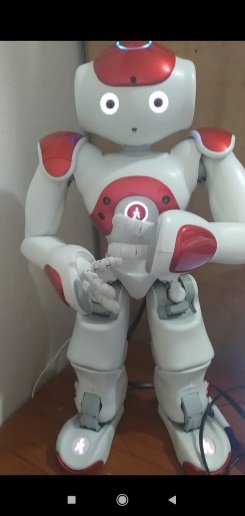 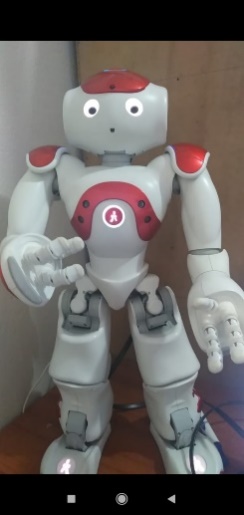 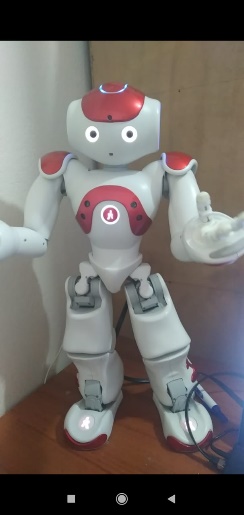 Desarrollo de terapia física
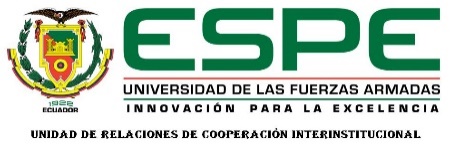 DESARROLLO DEL HRI
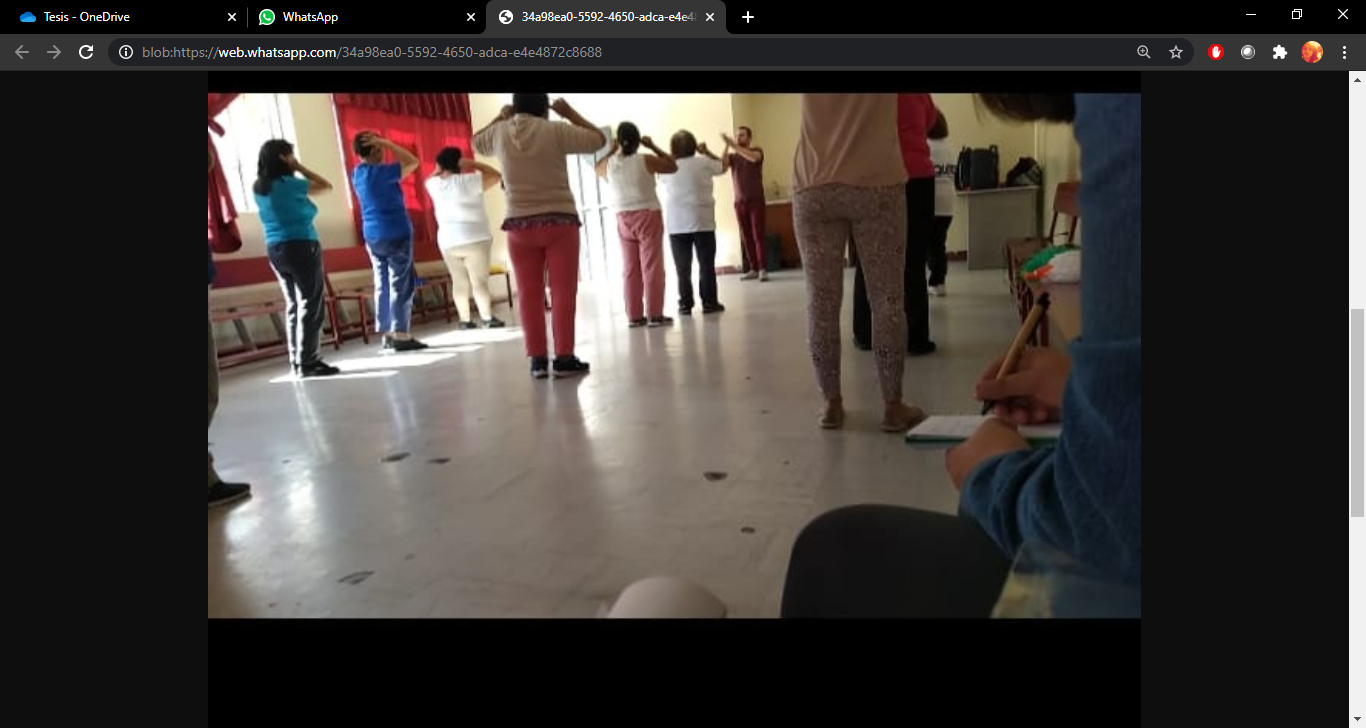 Desarrollo de terapia física
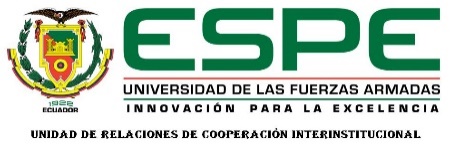 DESARROLLO DEL HRI
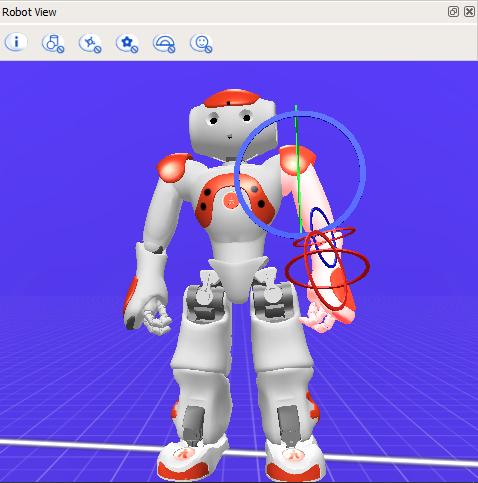 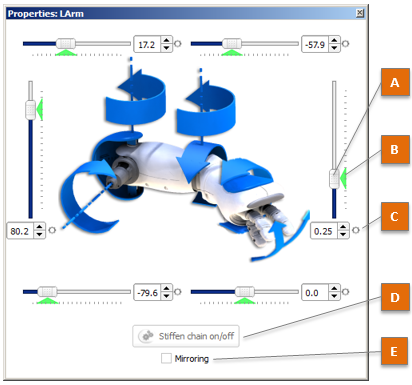 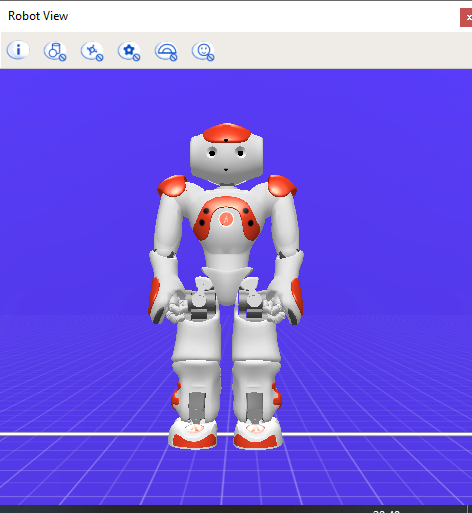 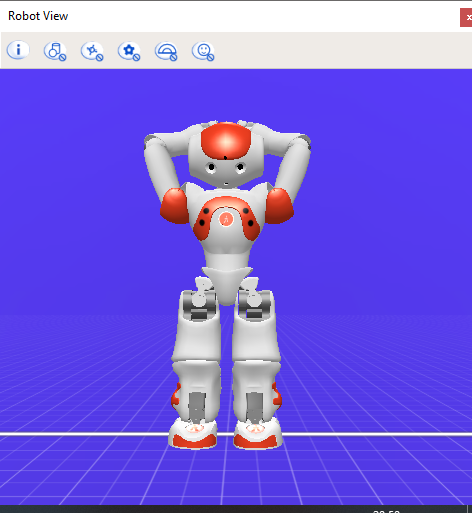 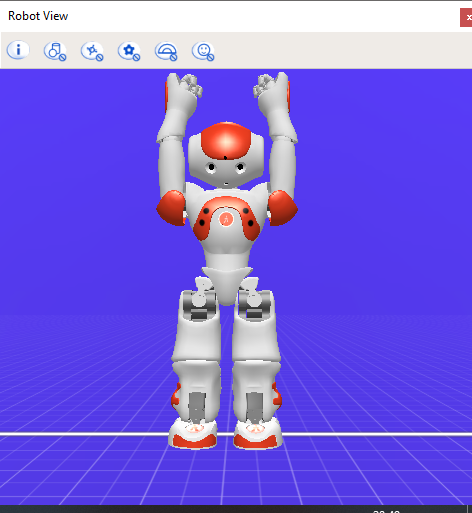 Desarrollo de terapia física
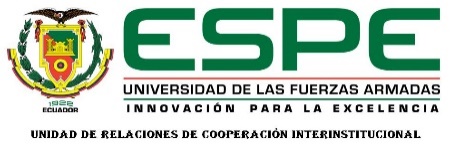 DESARROLLO DEL HRI
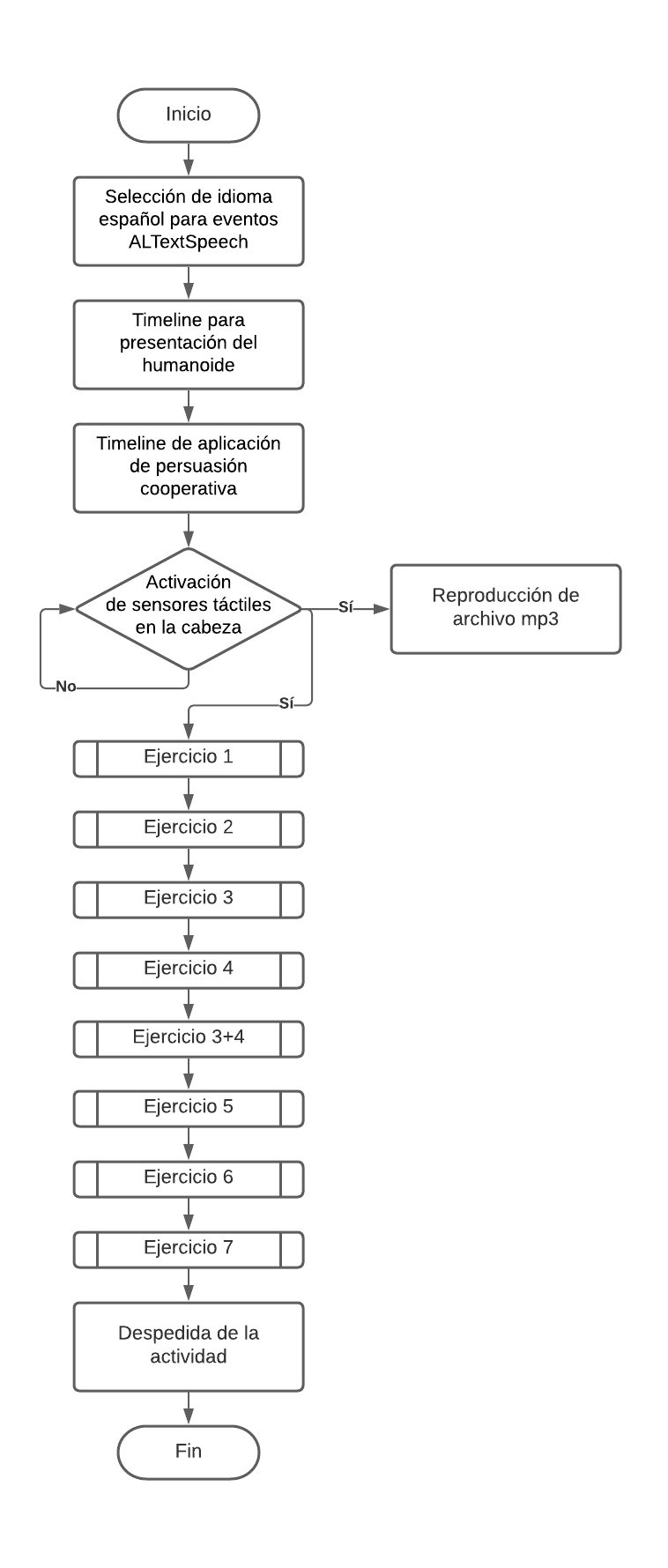 1
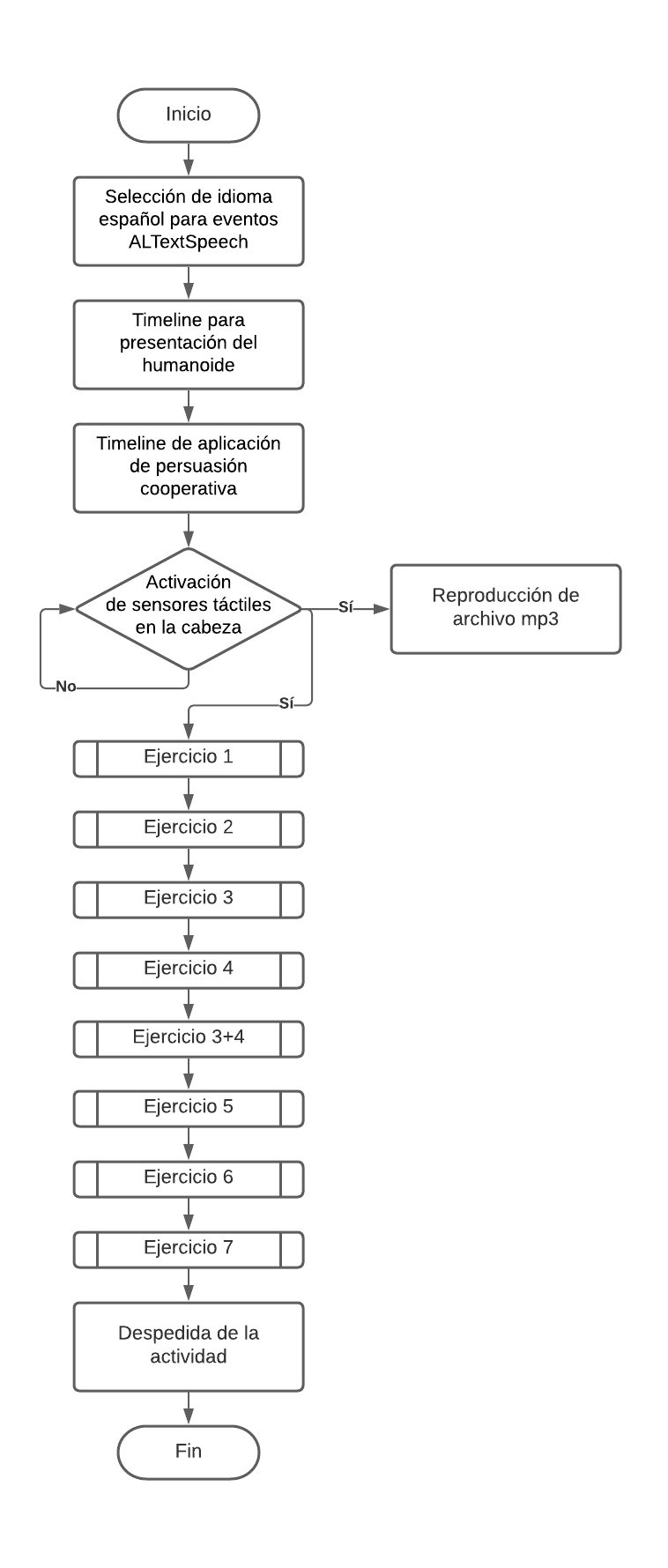 1
Desarrollo de terapia física
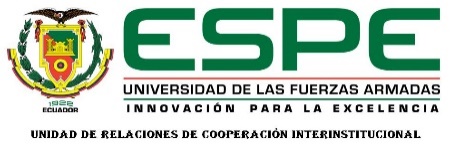 DESARROLLO DEL HRI
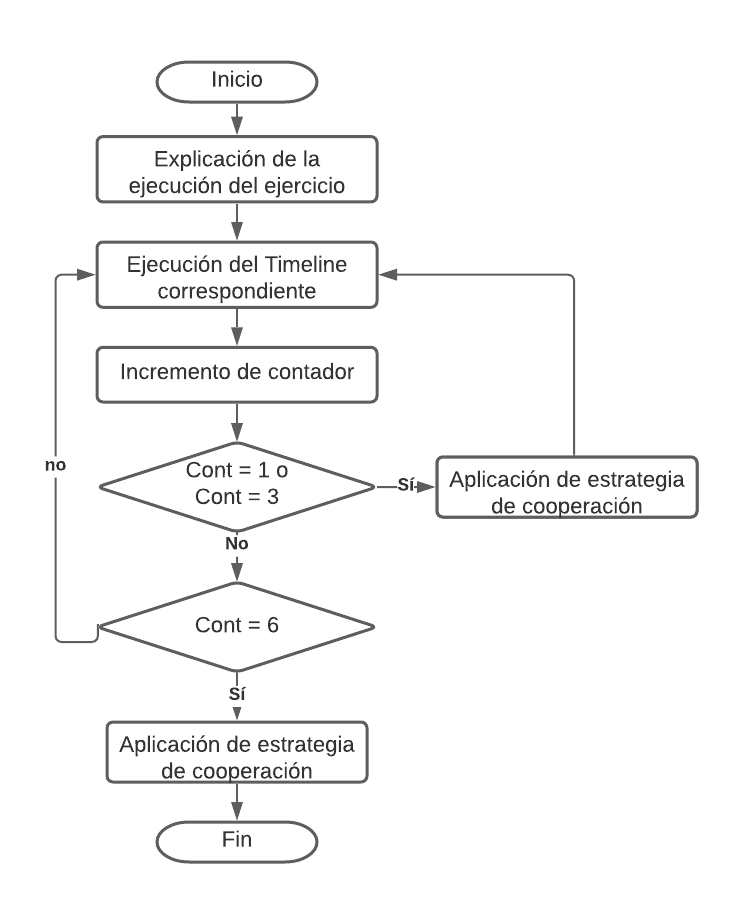 Desarrollo de terapia física
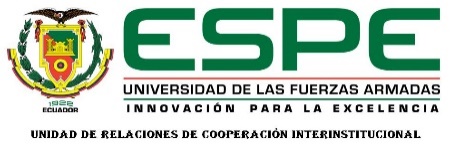 DESARROLLO DEL HRI
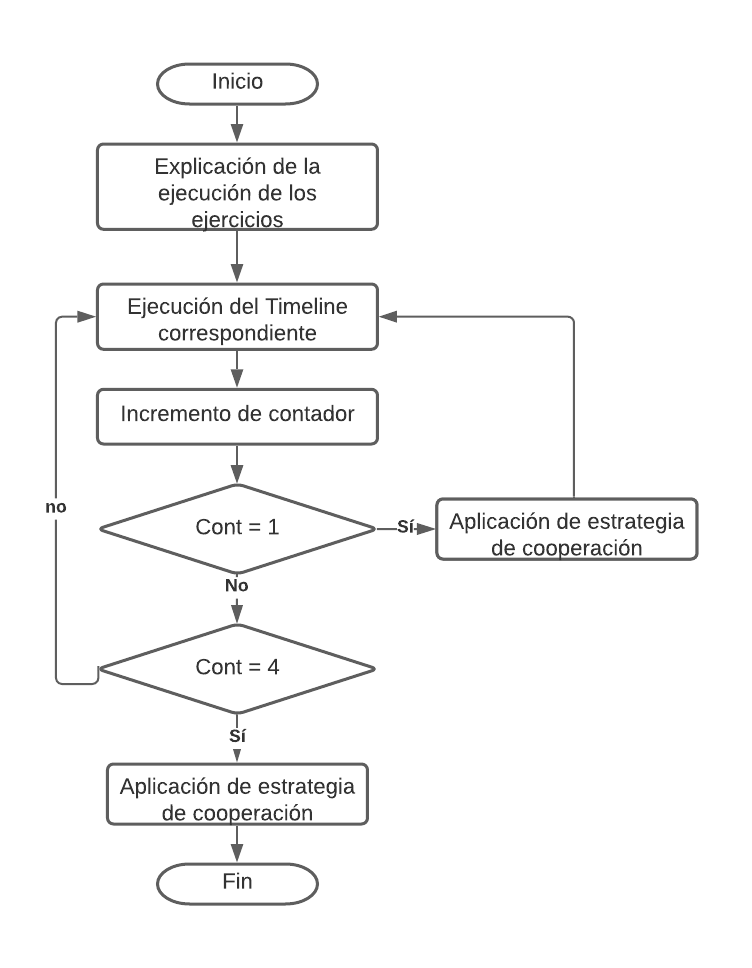 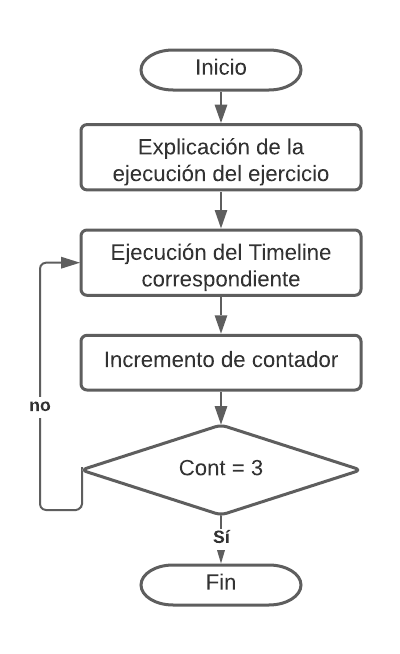 Desarrollo de terapia física
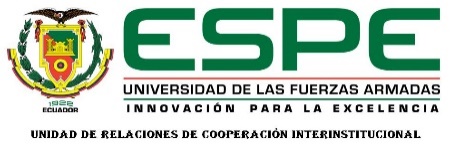 DESARROLLO DEL HRI
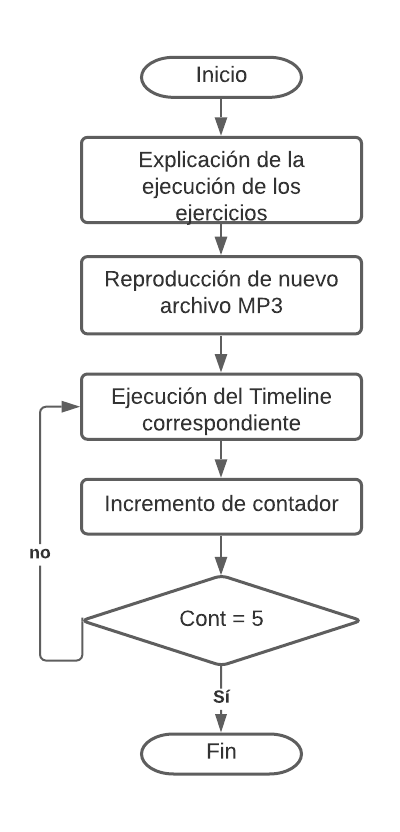 Desarrollo de terapia cognitiva
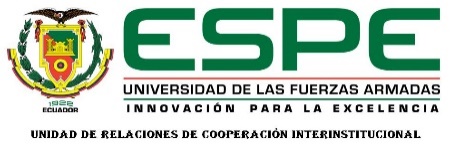 DESARROLLO DEL HRI
Desarrollo de terapia cognitiva
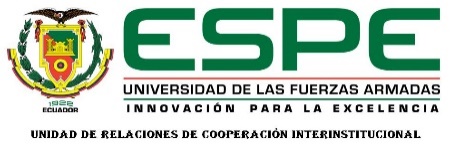 DESARROLLO DEL HRI
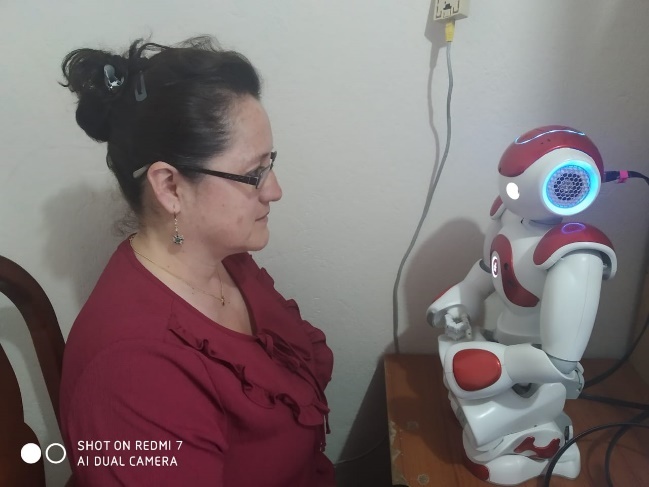 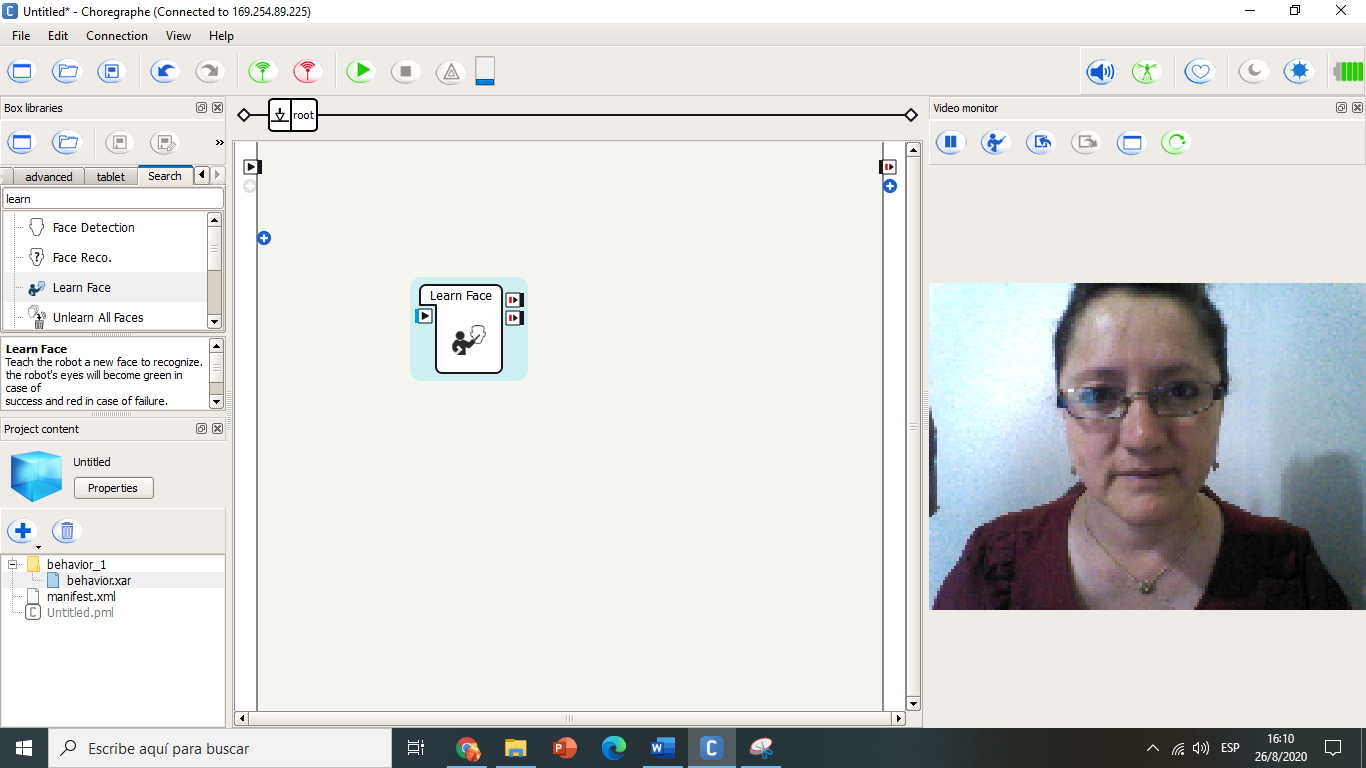 Desarrollo de terapia cognitiva
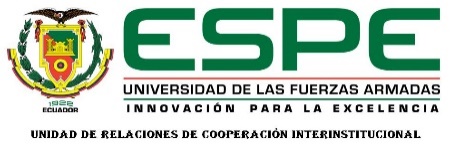 DESARROLLO DEL HRI
Selección por voz
Reconocimiento de voz
Selección
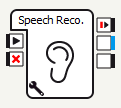 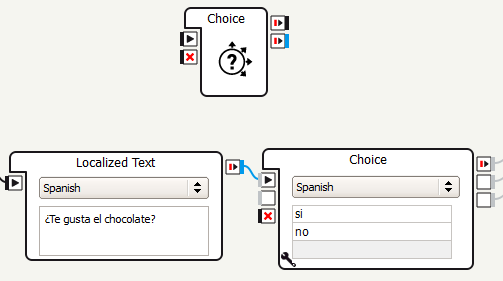 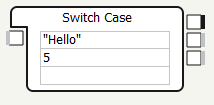 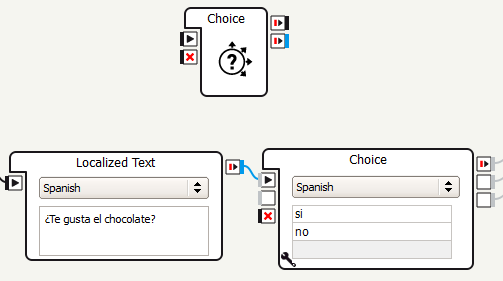 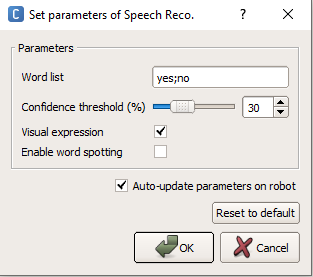 Desarrollo de terapia cognitiva
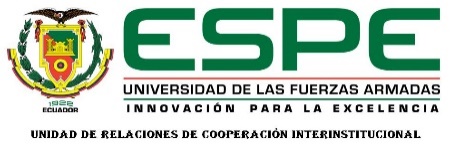 DESARROLLO DEL HRI
Bloque Dialog
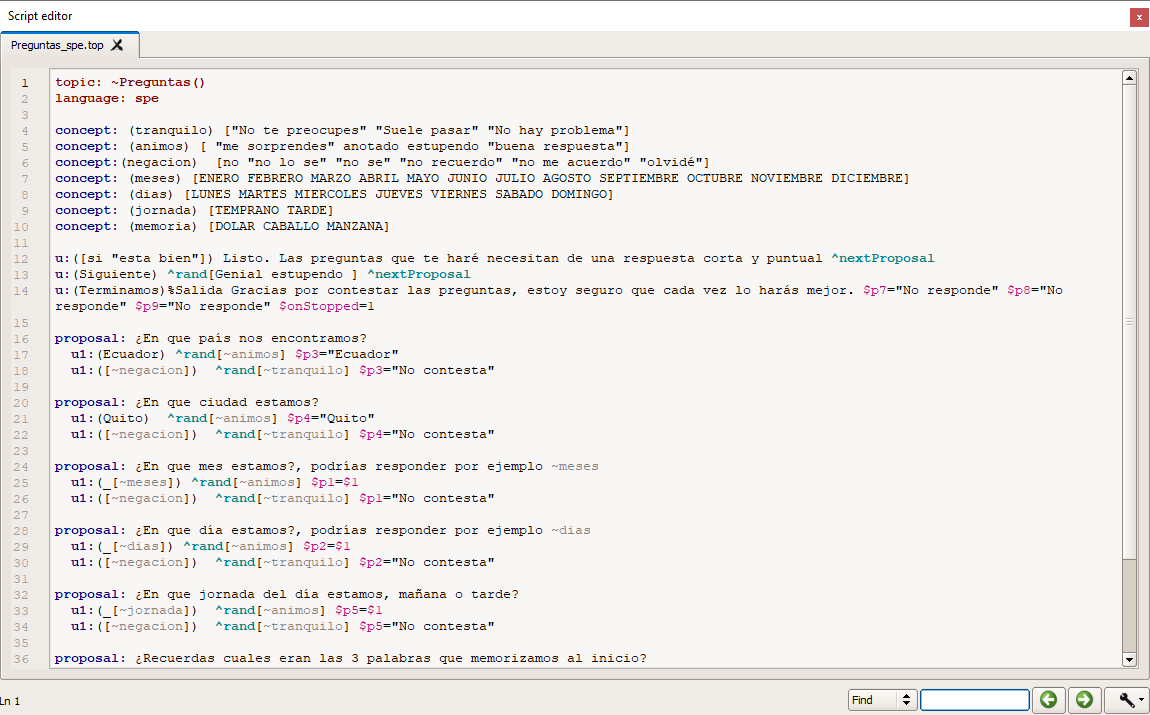 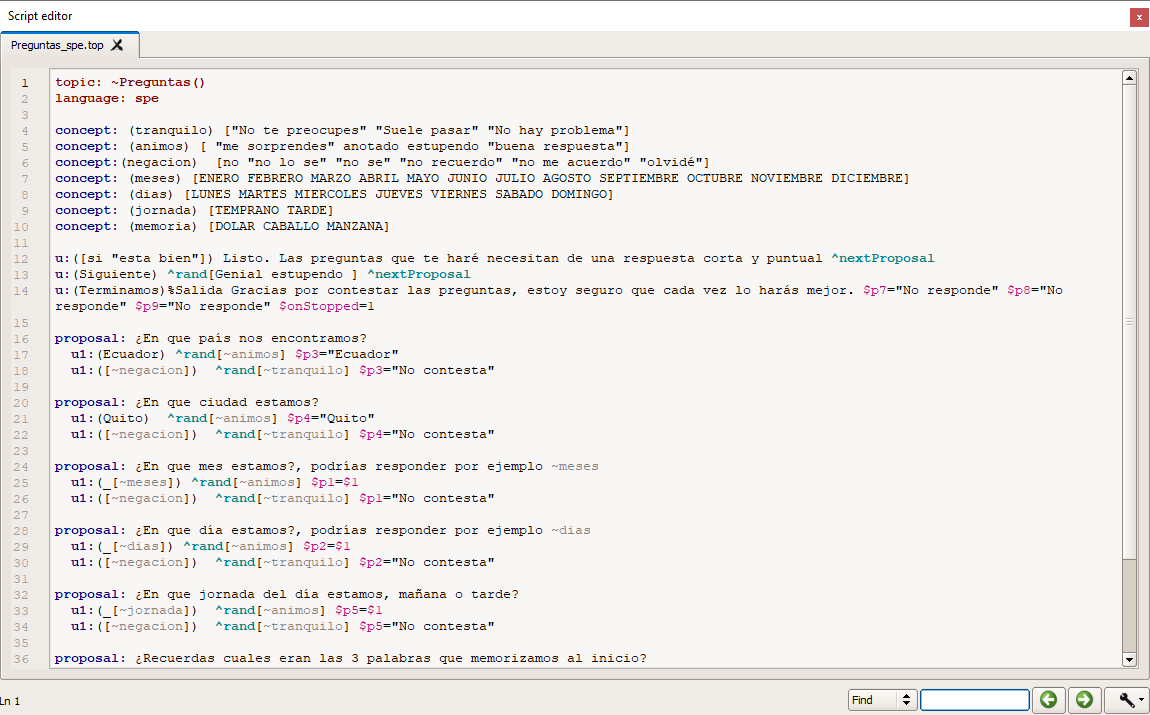 Desarrollo de terapia cognitiva
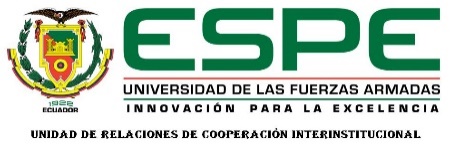 DESARROLLO DEL HRI
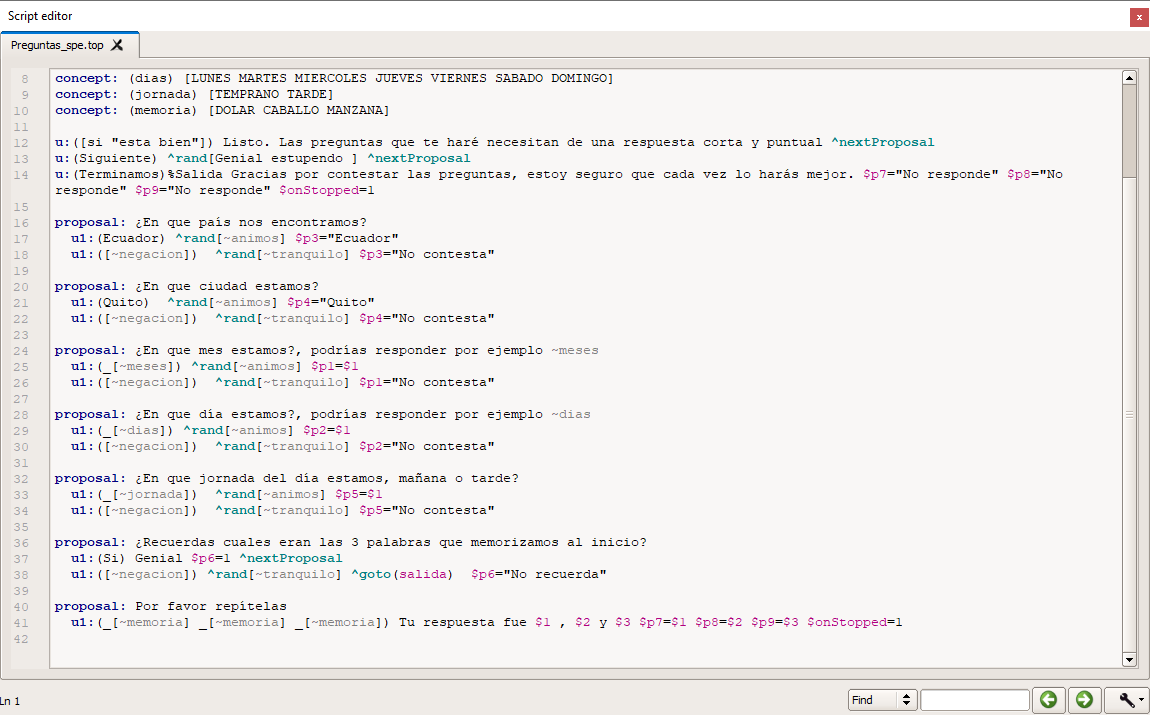 Desarrollo de terapia cognitiva
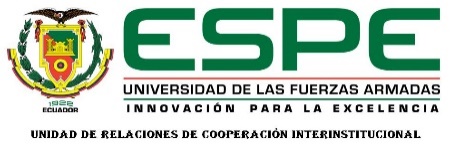 DESARROLLO DEL HRI
Bloque Python
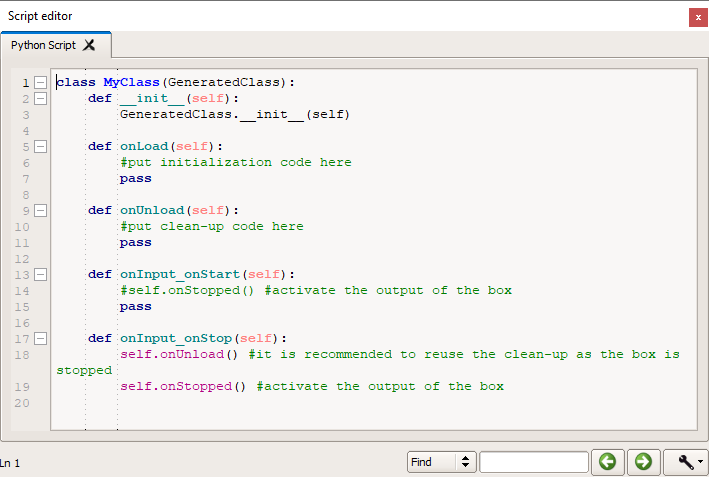 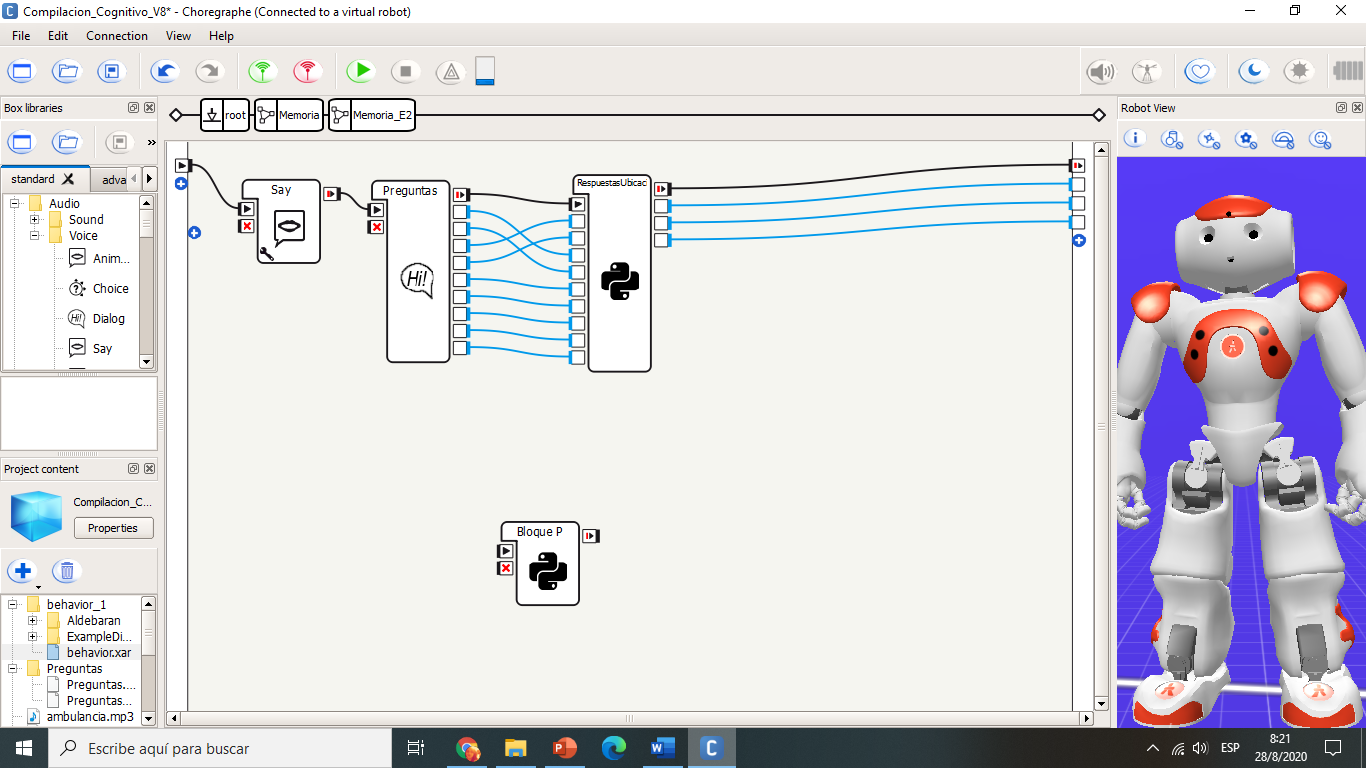 Desarrollo de terapia cognitiva
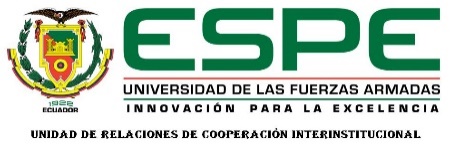 DESARROLLO DEL HRI
Receptor infrarrojo
ALInfrared trabaja con Linux Infrared Remote Control (LIRC)
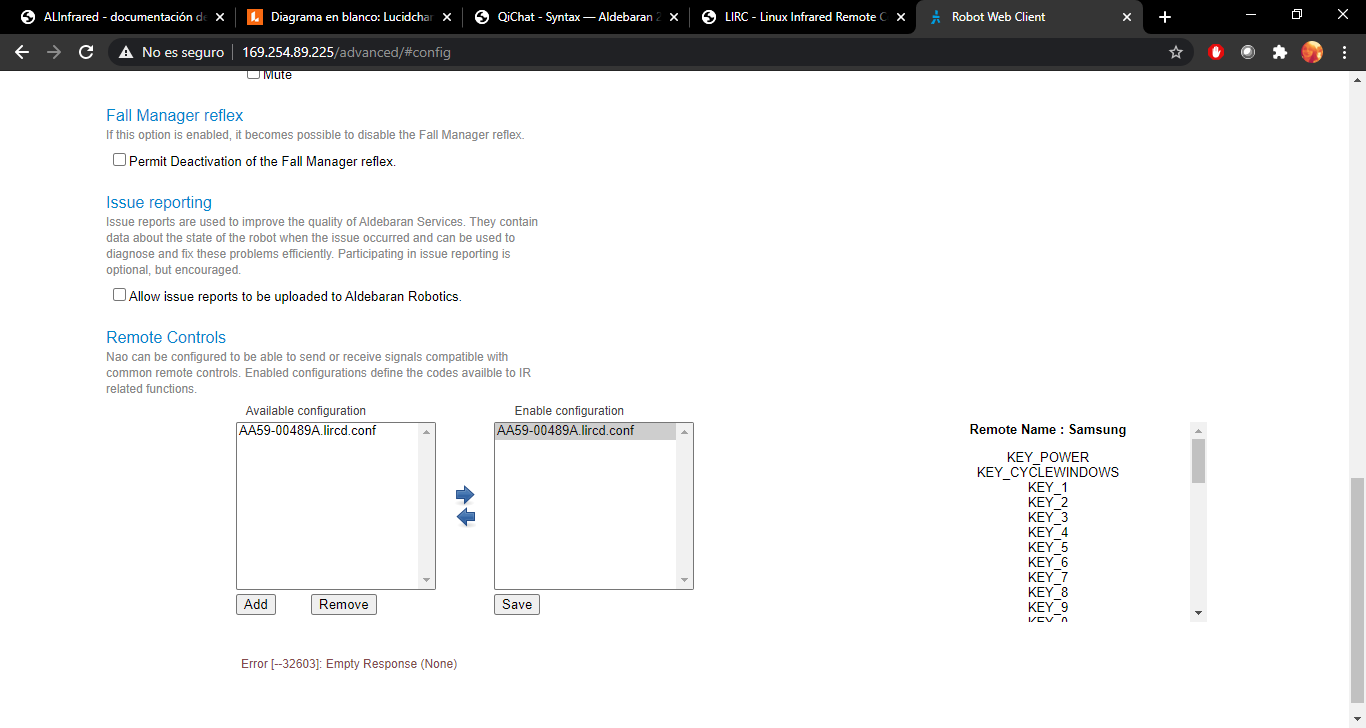 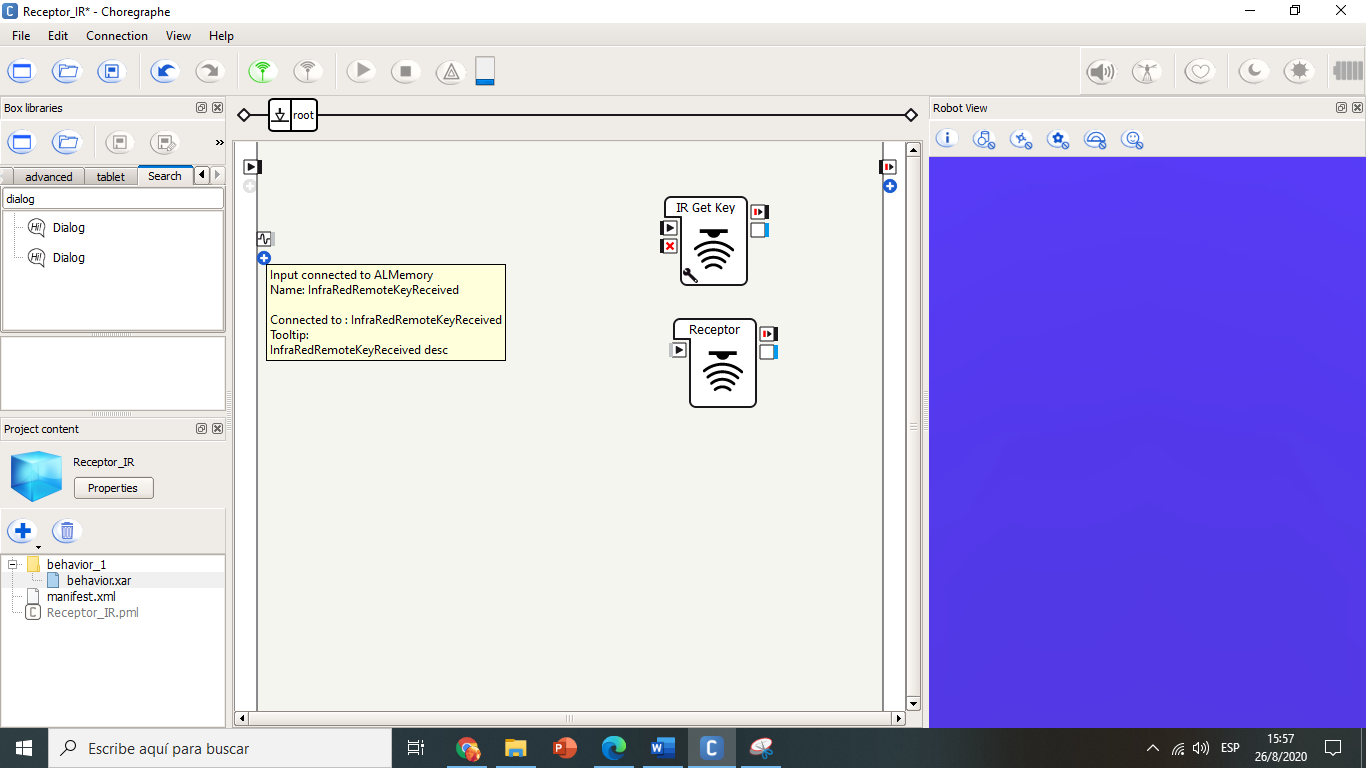 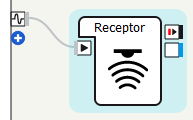 Desarrollo de terapia cognitiva
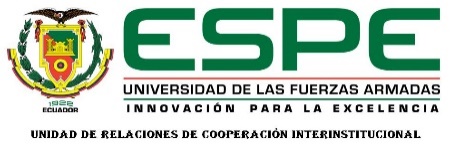 DESARROLLO DEL HRI
App NaoControl
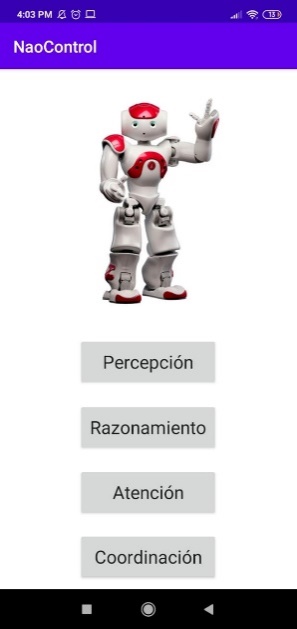 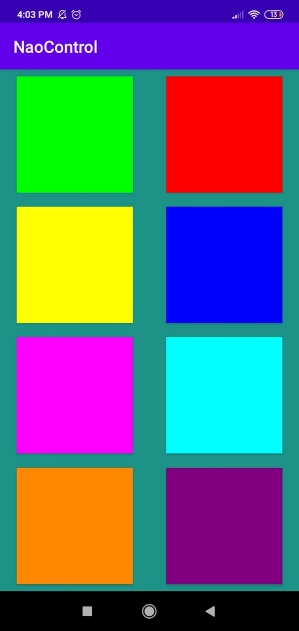 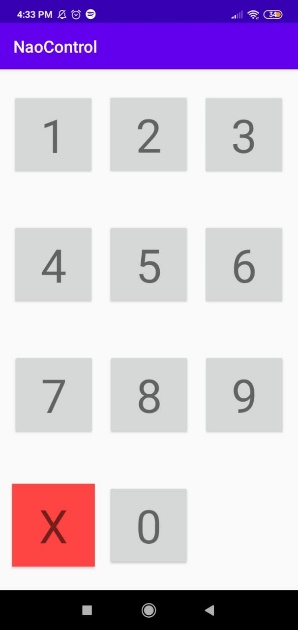 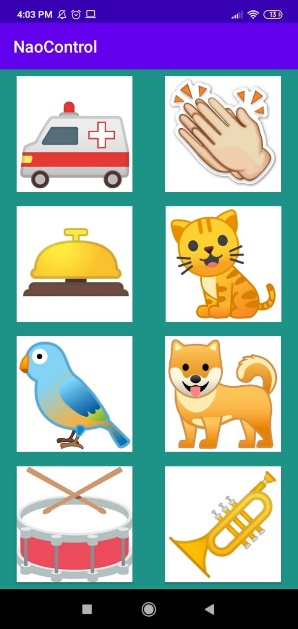 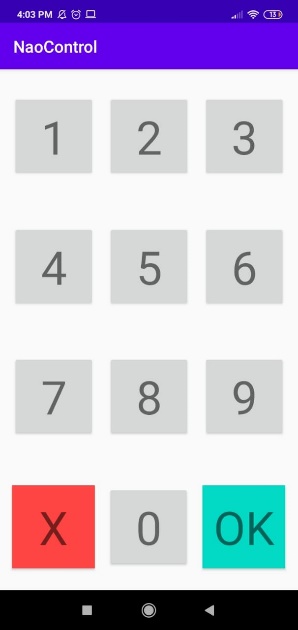 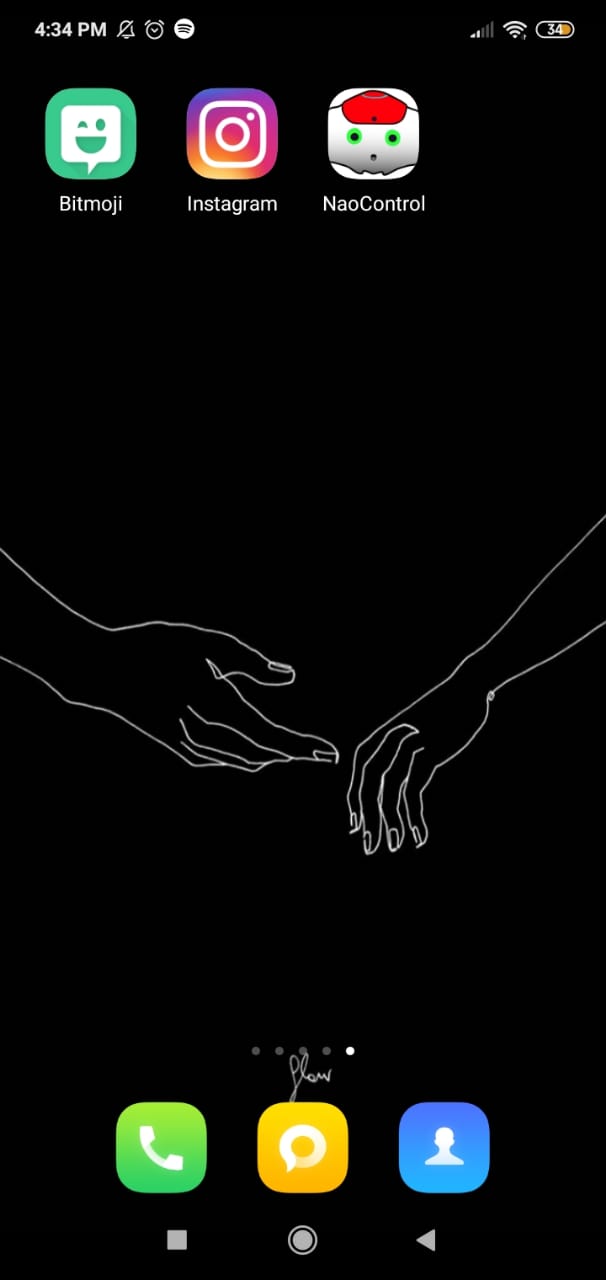 Desarrollo de terapia cognitiva
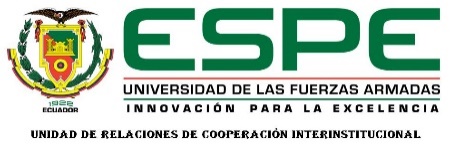 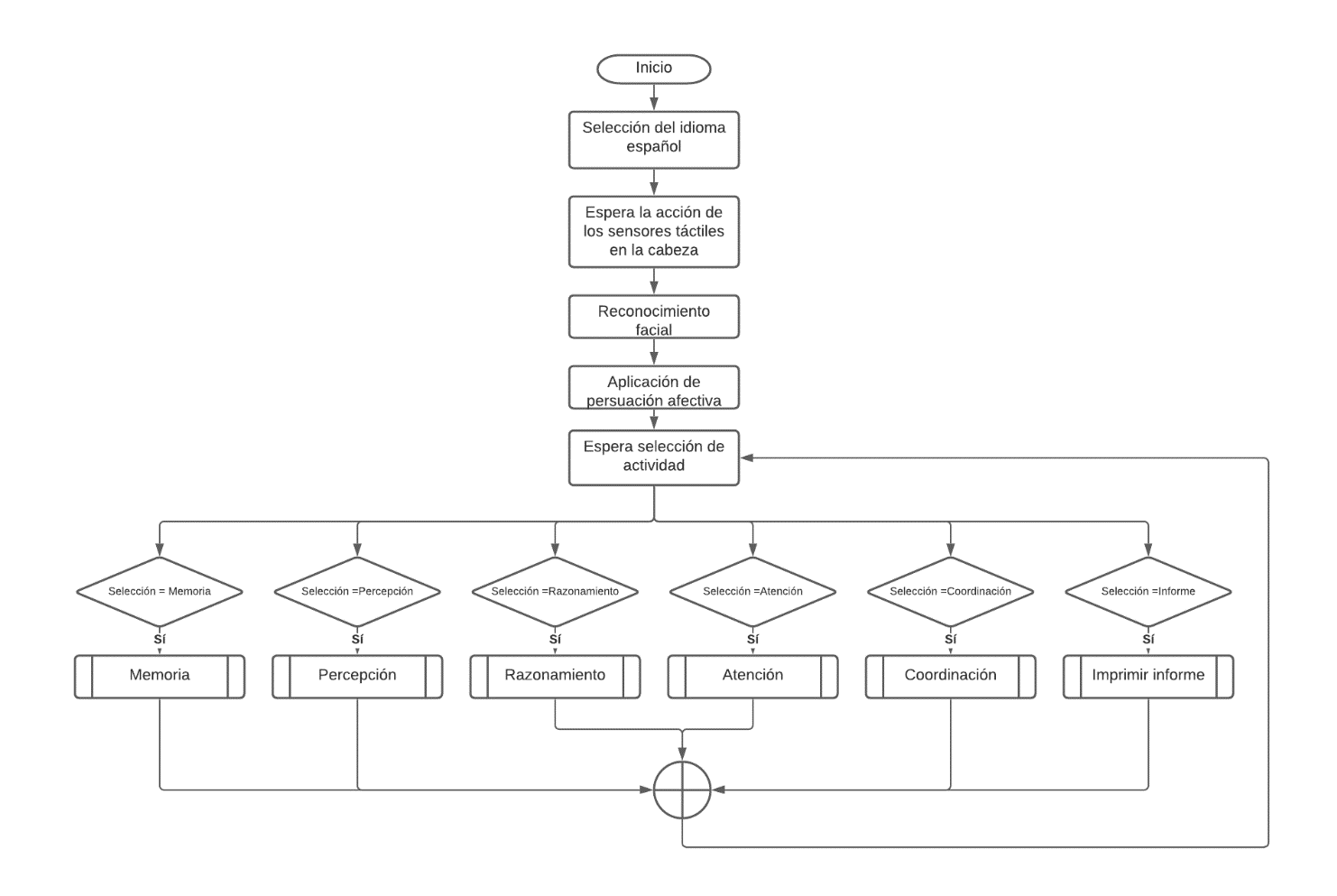 DESARROLLO DEL HRI
Desarrollo de terapia cognitiva
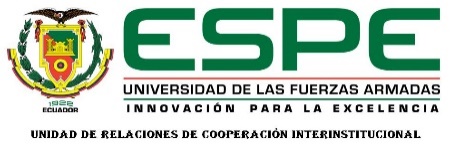 DESARROLLO DEL HRI
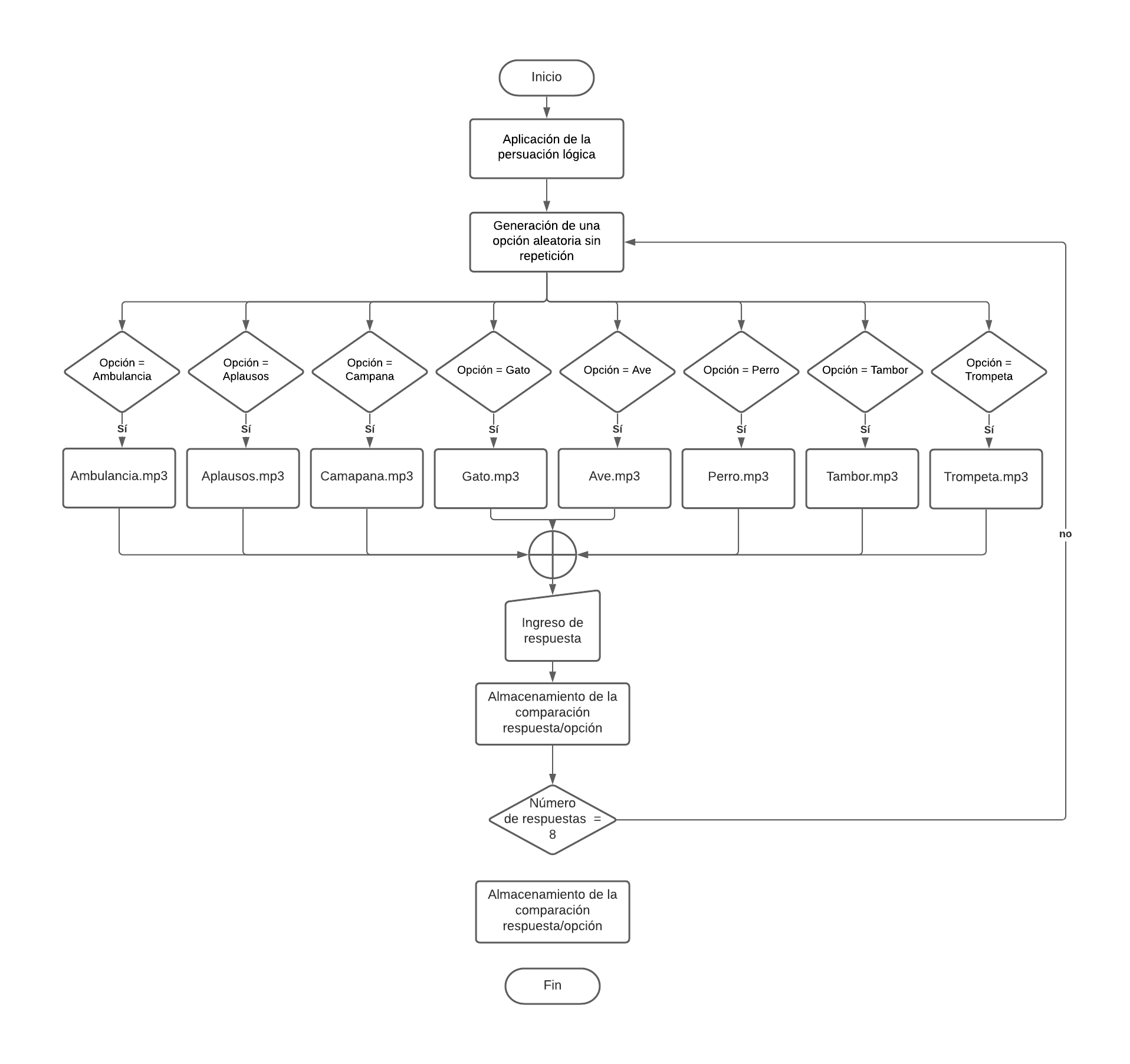 Desarrollo de terapia cognitiva
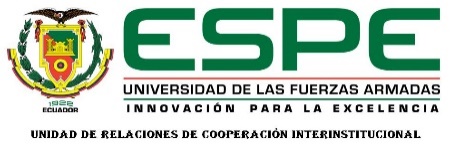 DESARROLLO DEL HRI
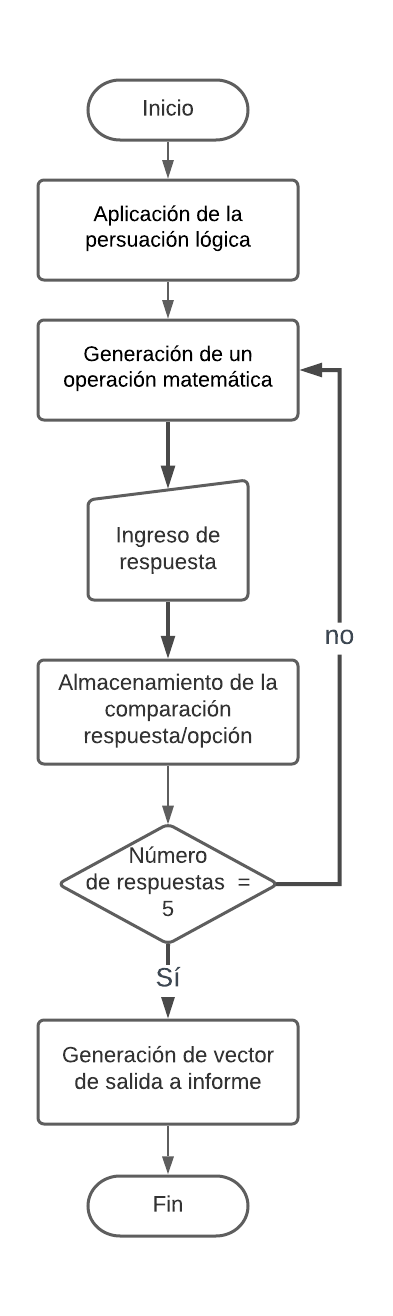 Desarrollo de terapia cognitiva
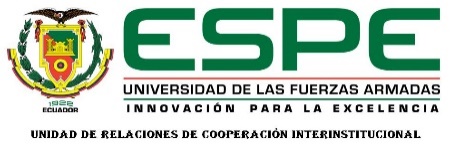 DESARROLLO DEL HRI
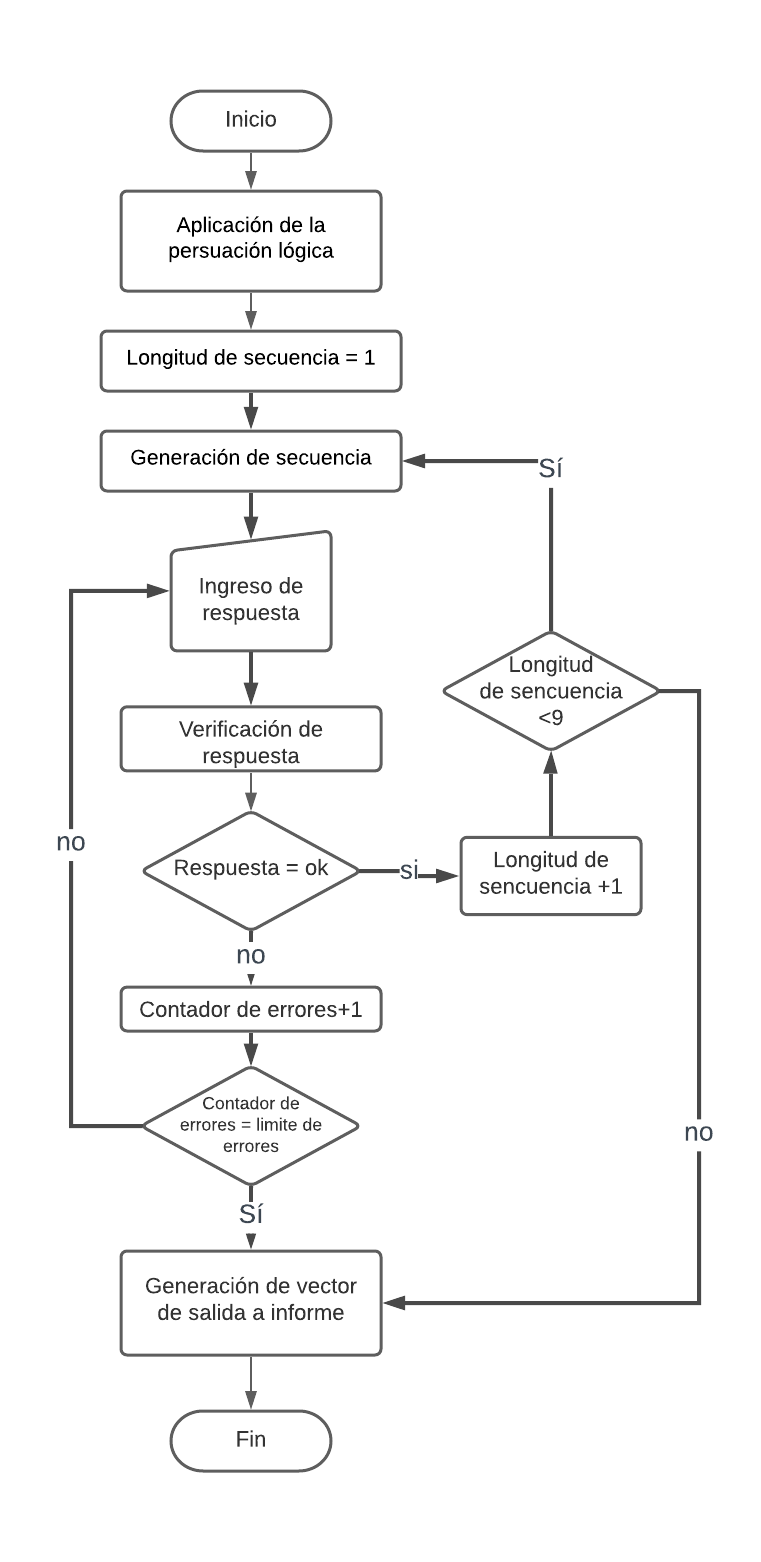 Desarrollo de terapia cognitiva
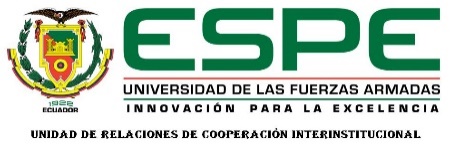 DESARROLLO DEL HRI
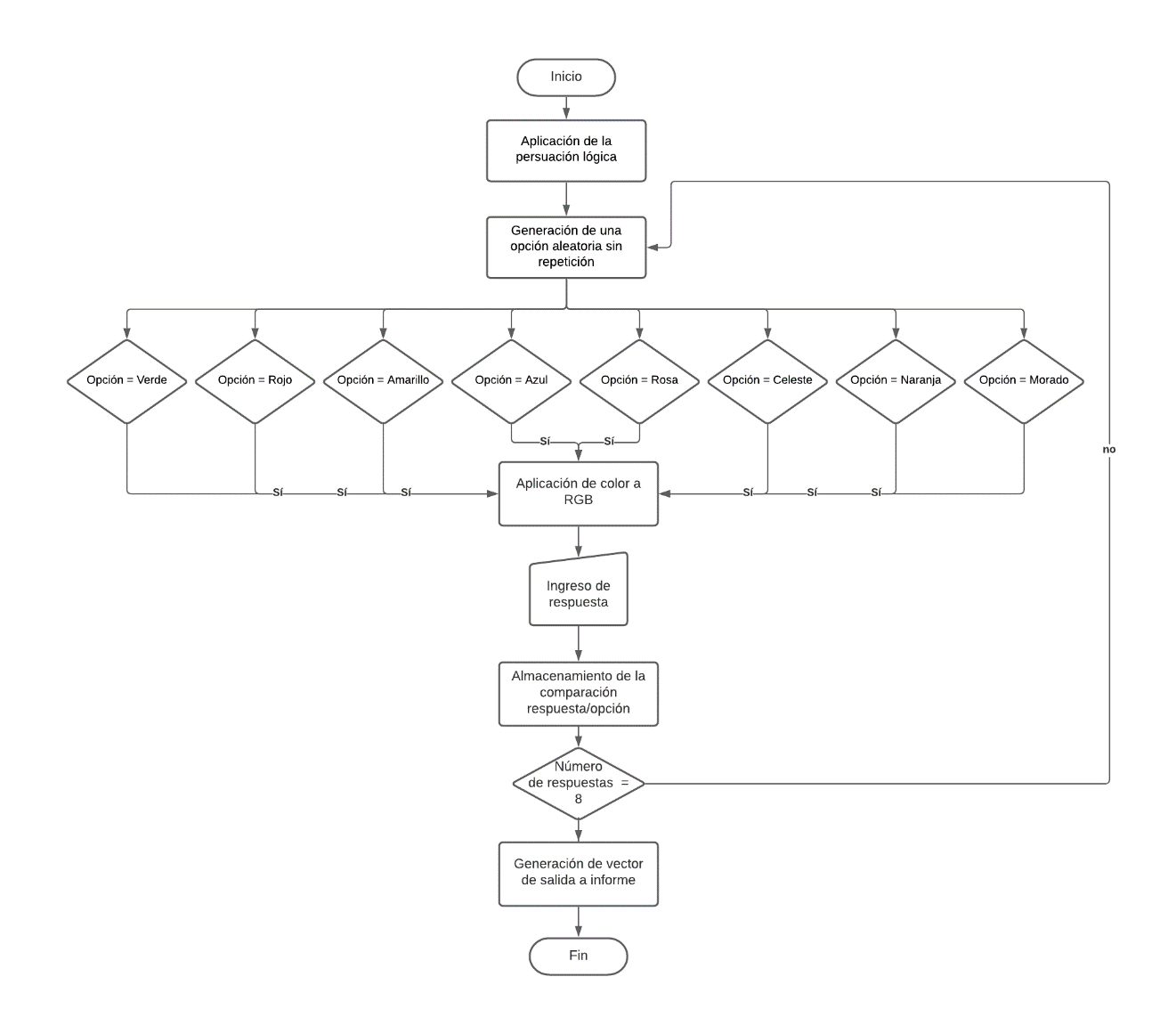 Desarrollo de terapia cognitiva
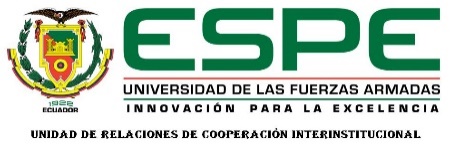 DESARROLLO DEL HRI
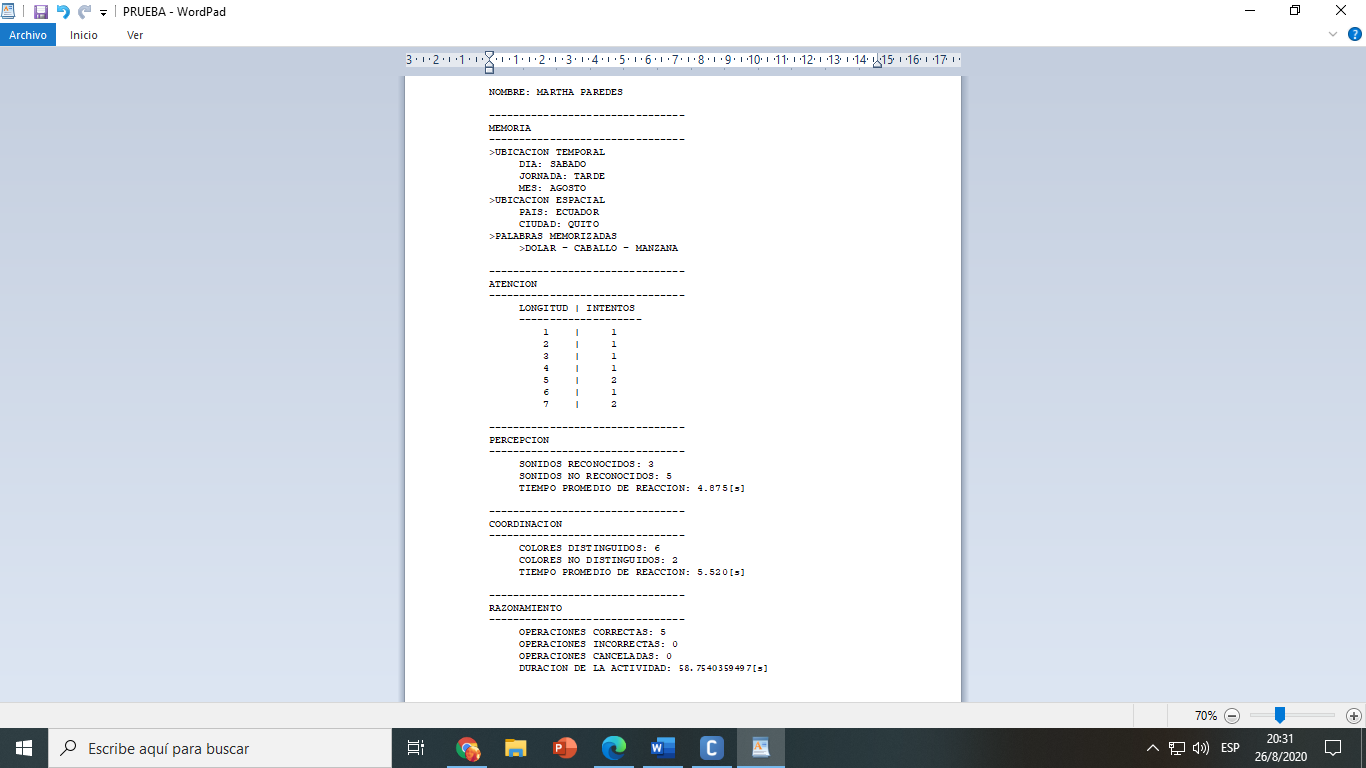 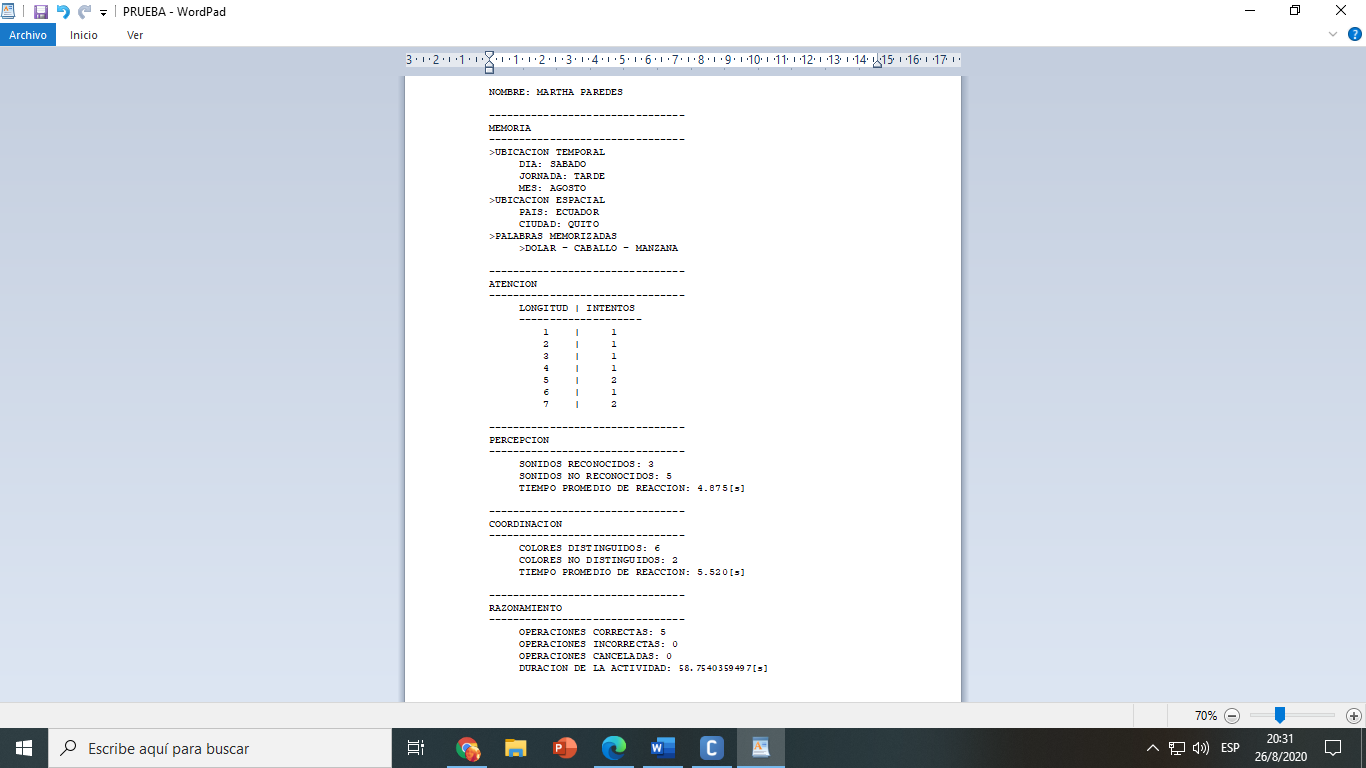 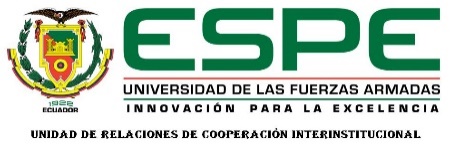 PRUEBAS Y RESULTADOS
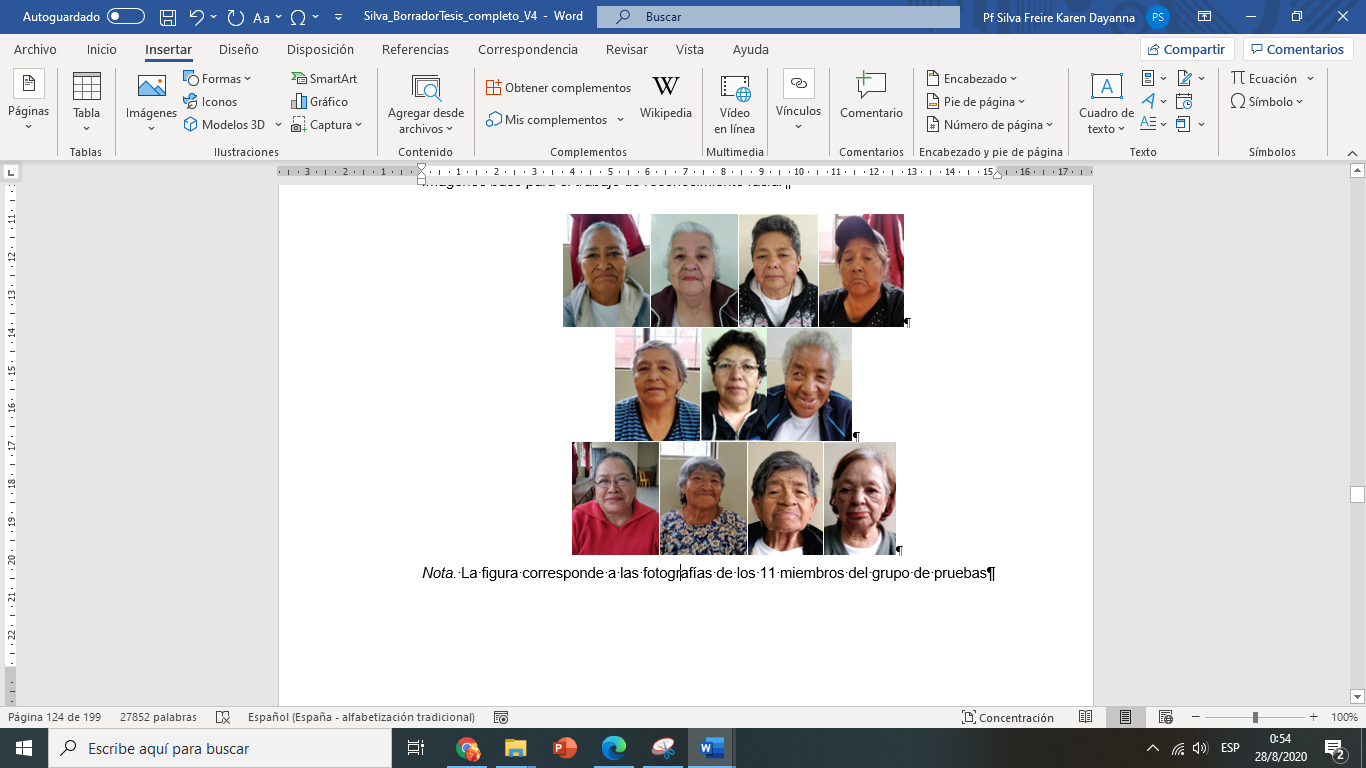 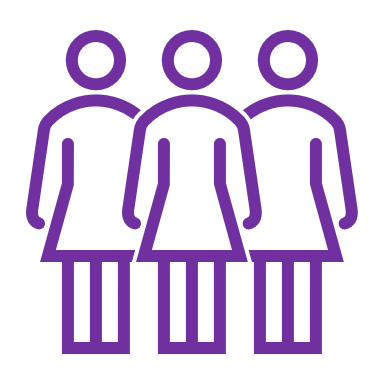 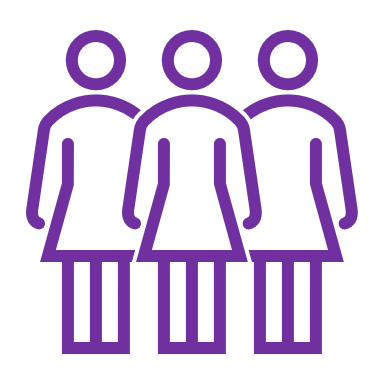 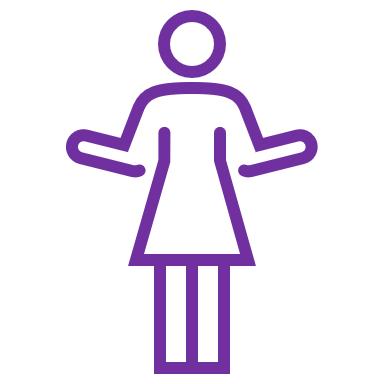 71 AÑOS
69 AÑOS
Pruebas de ejercicios físico
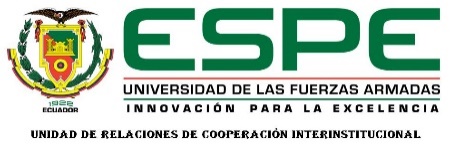 PRUEBAS Y RESULTADOS
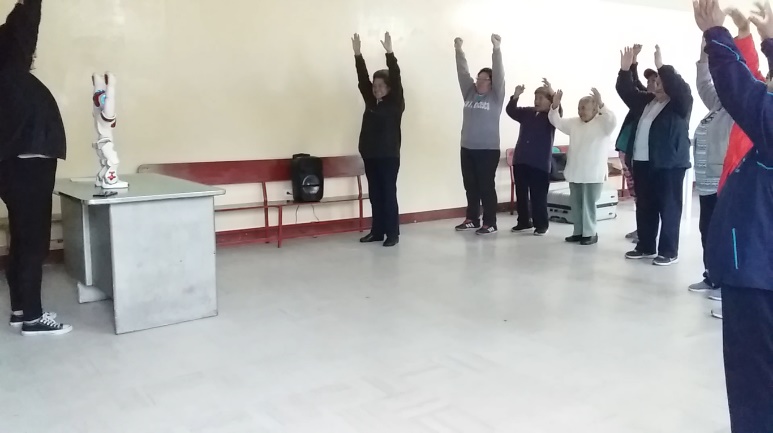 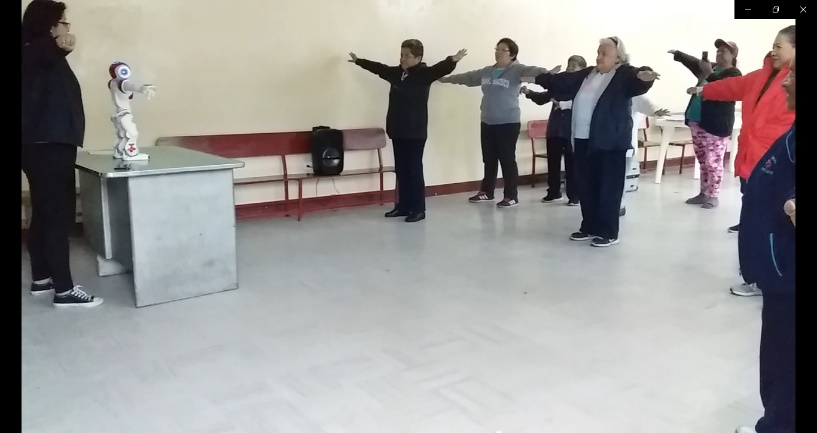 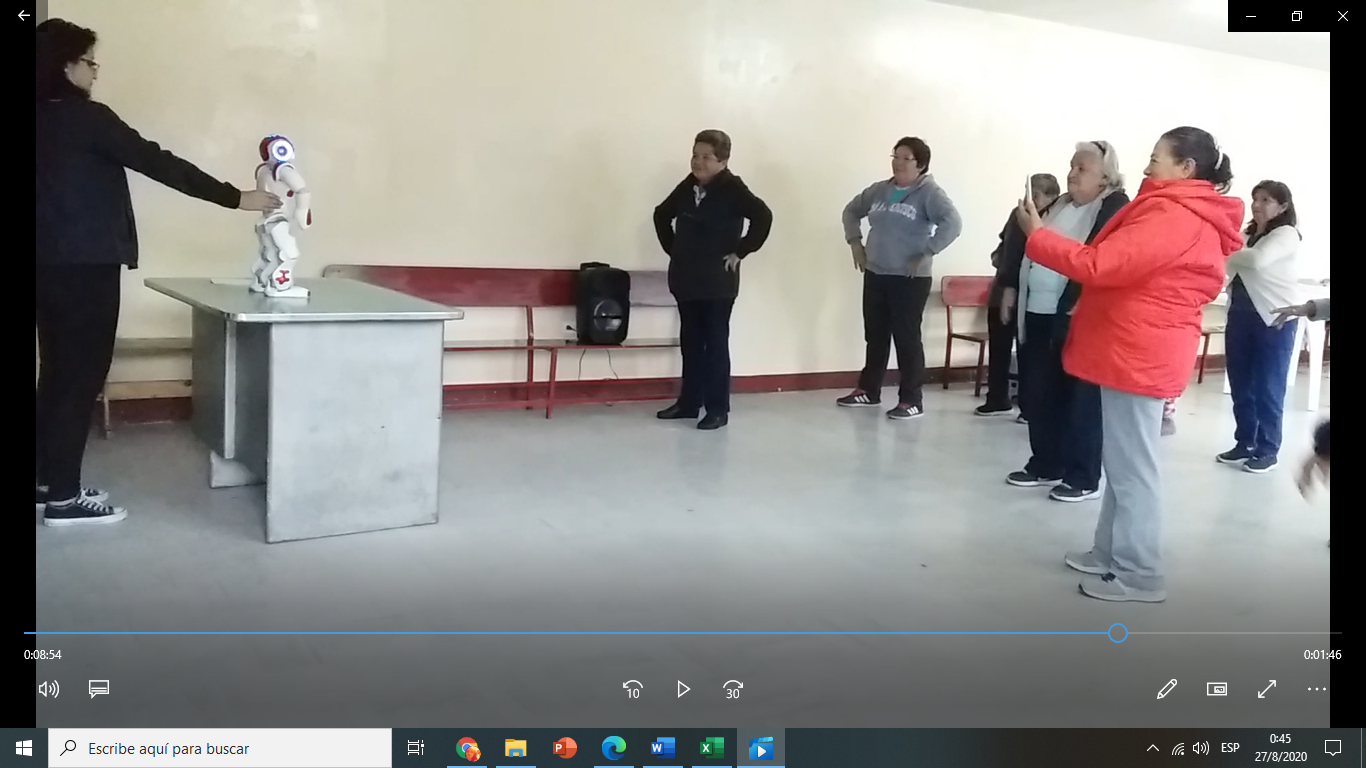 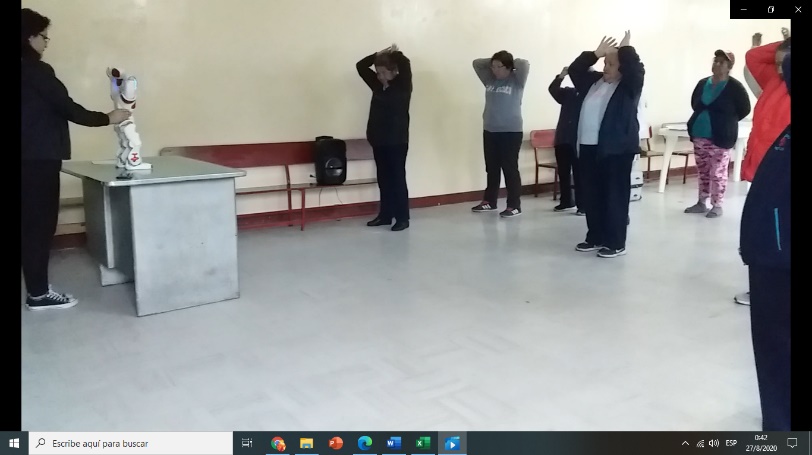 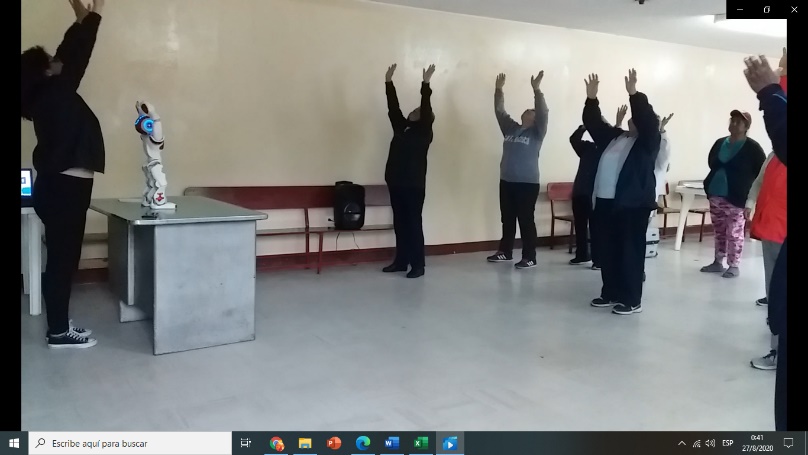 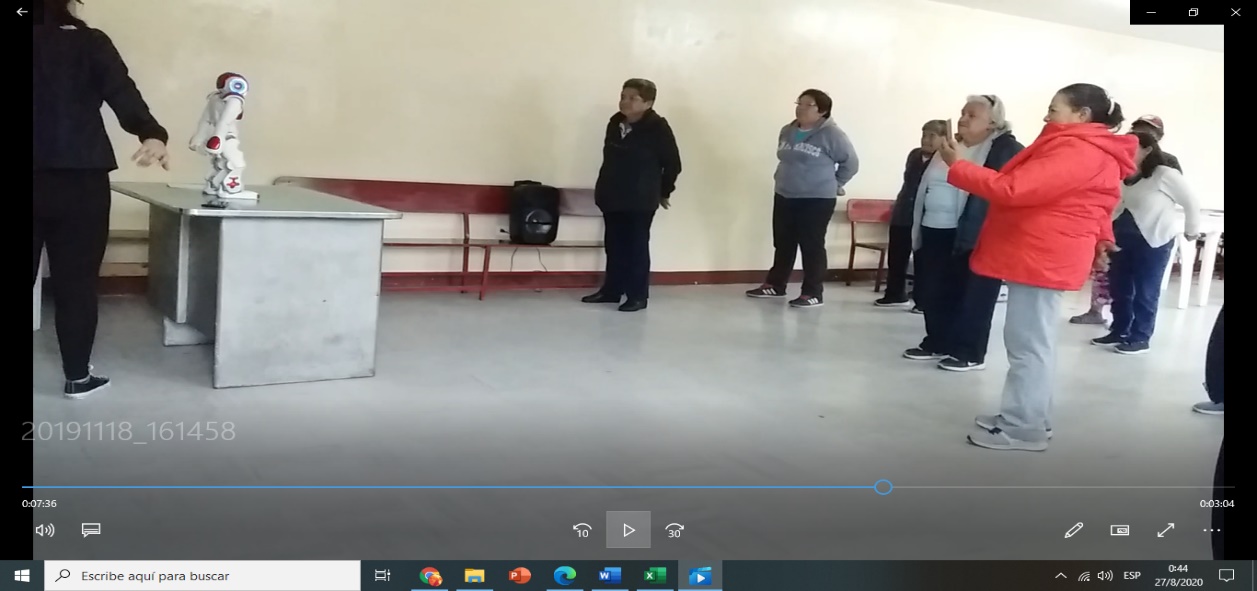 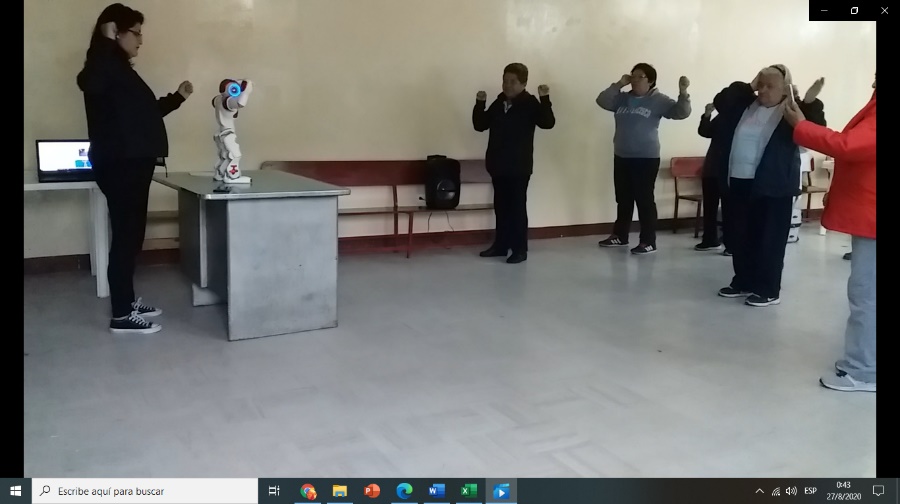 Pruebas de ejercicios físico
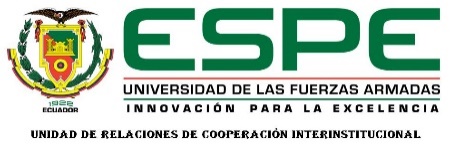 PRUEBAS Y RESULTADOS
Ejecución de la actividad
¿Considera usted que los ejercicios propuestos eran adecuados?
¿Cuál fue el ejercicio que le causó mayor dificultad?
¿Cuál fue el ejercicio más sencillo?
¿Cuál fue el ejercicio que más le gustó realizar?
Nivel de persuasión.
¿Sintió qué él robot se dirigía específicamente a usted o a todo el grupo?
¿Le agradó que el robot explicara los ejercicios que se realizarían? (puntaje del 1-5)
¿Sintió que el ambiente de trabajo con el robot era agradable? (puntaje del 1-5)
Motivación y experiencia
¿Repetiría la actividad con la guía del robot?
¿Se sintió motivado durante la realización de la actividad?
¿Tuvo alguna dificultad durante el desarrollo de la actividad?
Pruebas de ejercicios físico
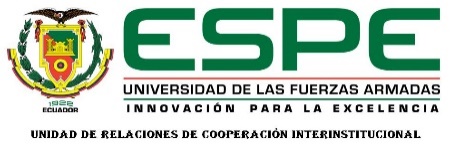 PRUEBAS Y RESULTADOS
Pruebas de ejercicios cognitivos
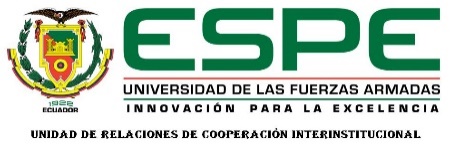 PRUEBAS Y RESULTADOS
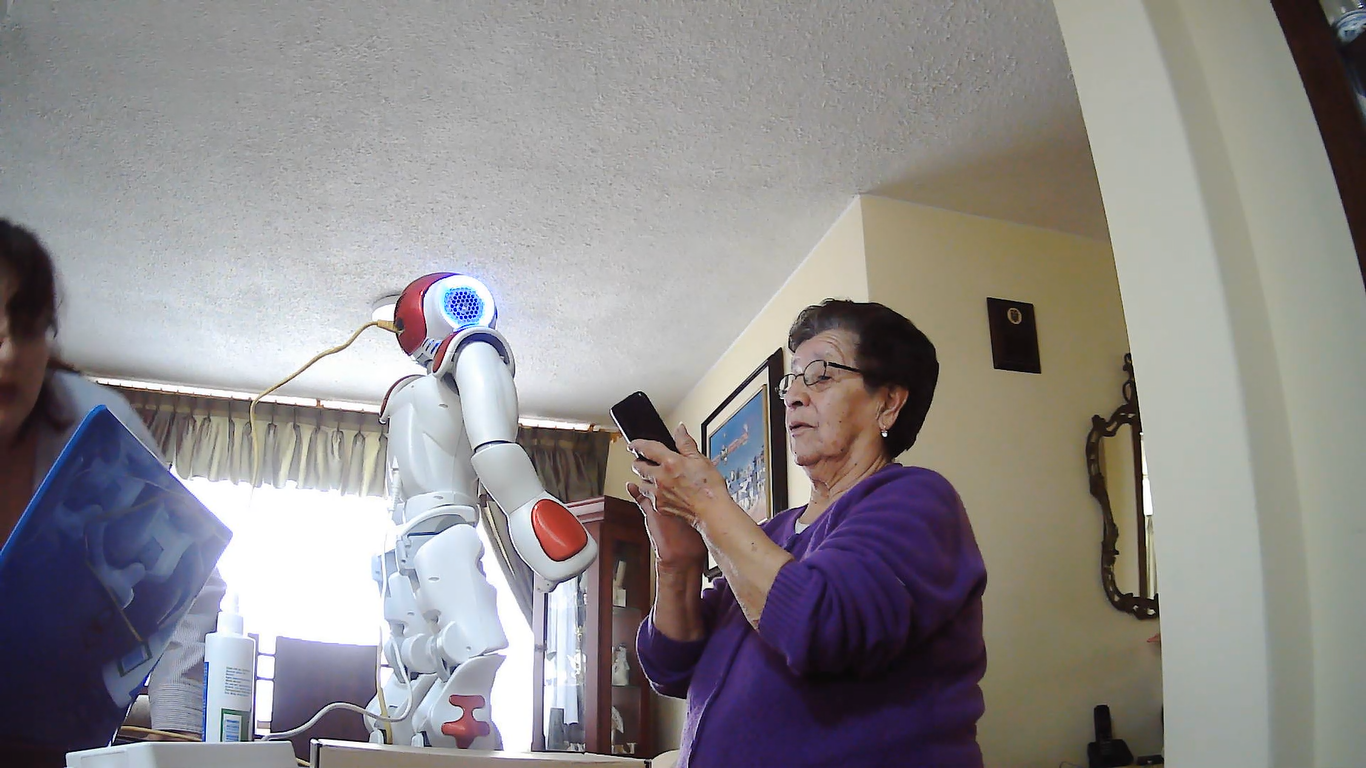 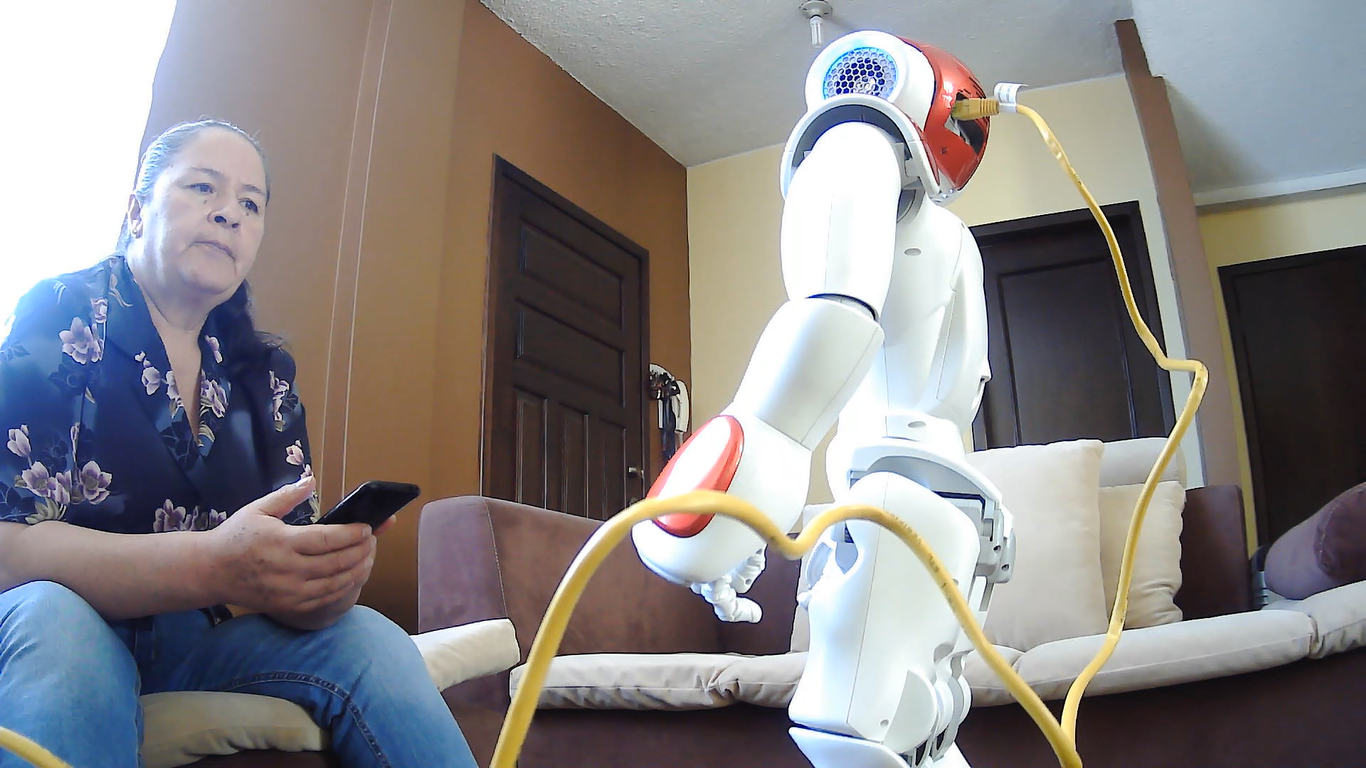 Pruebas de ejercicios cognitivos
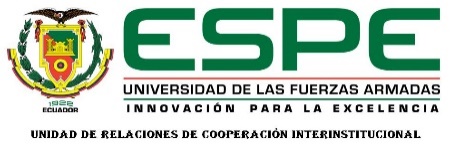 PRUEBAS Y RESULTADOS
Ejecución de la actividad
¿Considera usted que los ejercicios propuestos eran adecuados?
¿Cuál fue el ejercicio que le causó mayor dificultad?
¿Cuál fue el ejercicio más sencillo?
¿Cuál fue el ejercicio que más le gustó realizar?
Nivel de persuasión.
¿Le gustó que el robot se dirija a usted de forma personal?
¿Le agradó que el robot explicara los ejercicios que se realizarían? (puntaje del 1-5)
¿Sintió que el ambiente de trabajo con el robot era agradable? (puntaje del 1-5)
Motivación y experiencia
¿Repetiría la actividad con la guía del robot?
¿Se sintió motivado durante la realización de la actividad?
¿Tuvo alguna dificultad durante el desarrollo de la actividad?
Pruebas de ejercicios cognitivos
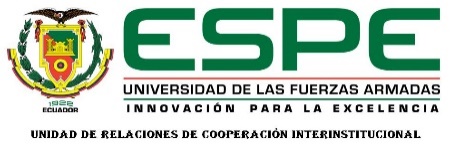 PRUEBAS Y RESULTADOS
Conclusiones
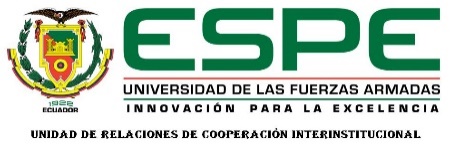 CONCLUSIONES Y RECOMENDACIONES
Se aplicaron estrategias de persuasión afectiva, lógica y cooperativa para la ejecución de las actividades interactivas

Se implementaron herramientas de interacción del humanoide NAO con la finalidad de generar una comunicación efectiva entre humano y el robot.

Se determinaron rutinas de ejercicios para personas de la tercera edad. En base a esta experiencia se pudo determinar que las limitaciones de movimiento del robot dificultan desarrollar rutinas físicas con una mayor dificultad, por lo que se puede afirmar que el humanoide es apto para realizar solamente ejercicios cognitivos de forma eficiente.

La aplicación multiplataforma Choregraphe, a pesar de ser un software propietario del humanoide NAO, es bastante flexible para la implementación de bloques de programación Python.
Recomendaciones
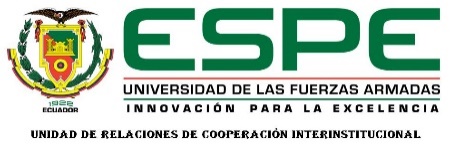 CONCLUSIONES Y RECOMENDACIONES
Debido a la emergencia sanitarita, no fue posible trabajar con un grupo de prueba más números en la terapia cognitiva

Se recomienda diseñar bloques de programación que permitan filtrar el ruido del entorno al implementar reconocimiento de voz, ya que el ruido impide que se desarrolle la evaluación de forma fluida.

Para la creación de la aplicación móvil empleando el dispositivo IR, se recomienda identificar los datos transmitidos por los botones del mando, ya que las decodificaciones disponibles en fuentes de consulta pueden tener errores y se debe determinar una metodología de decodificación

Se recomienda que el robot se encuentre cargado antes de realizar las actividades y conectarlo al cargador únicamente al ser necesario, de esta forma el humanoide puede realizar sus actividades de sin obstáculos que afectar alguna de las articulaciones
Trabajos futuros
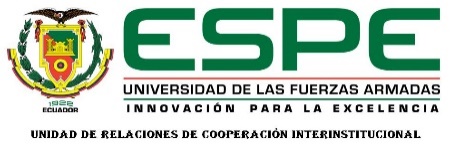 CONCLUSIONES Y RECOMENDACIONES
En el caso de las terapias cognitivas, se puede escalar este sistema hasta cubrir áreas más específicas de desarrollo cognitivo como son: la capacidad de denominación, planificación, estimación, memoria de trabajo, etc. 

Con respecto a la aplicación de estrategias de persuasión es posible ampliar las expresiones empleadas durante las actividades tanto verbales como no verbales, además de generar una retroalimentación implementando una herramienta de reconocimiento facial para determinar la eficiencia de las estrategias observando los cambios en las expresiones faciales.
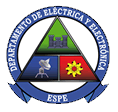 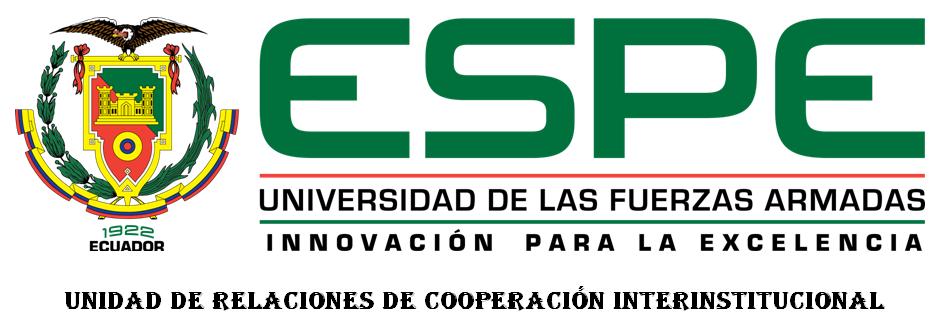 Desarrollo de aplicaciones interactivas mediante robótica persuasiva para adultos mayores utilizando el robot humanoide NAO
REALIZADO POR:
Dayanna Silva
GRACIAS
POR SU
ATENCIÓN
42